Дидактическое пособие «Маша и медведь в гостях у Cмешариков»    по лексической теме «Посуда»
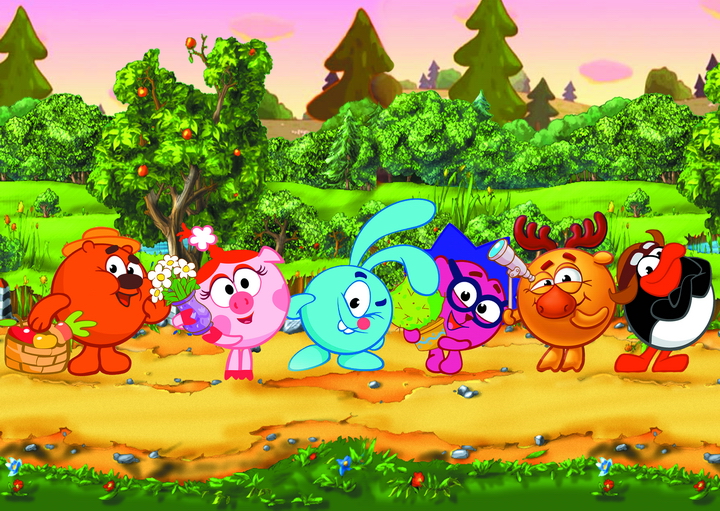 Дидактическое пособие                        «Маша и медведь в гостях у смешариков»                                (лексическая тема «Посуда»)
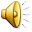 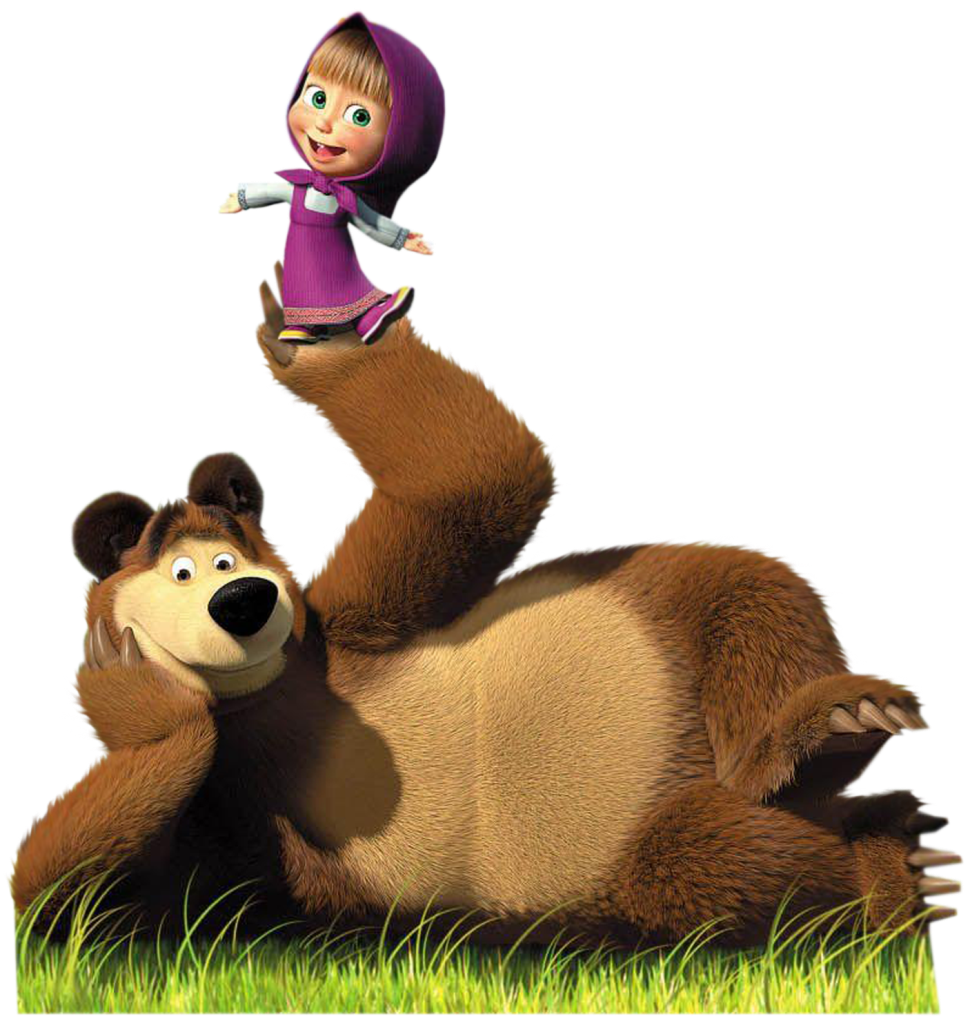 Выполнили: Макарова Н.А 
                          Ларионова Е.В
                       Фролова В.А.
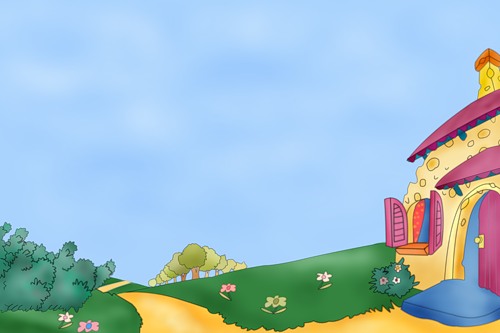 Маша и медведь  получили приглашение в гости в страну «Смешариков».
Жители страны были очень рады и решили Машу с медведем угостить.
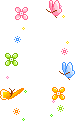 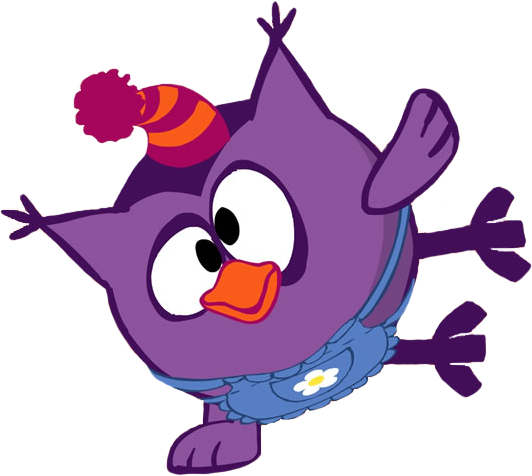 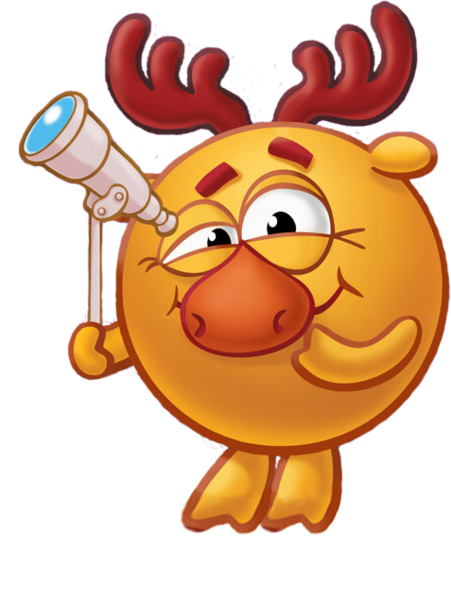 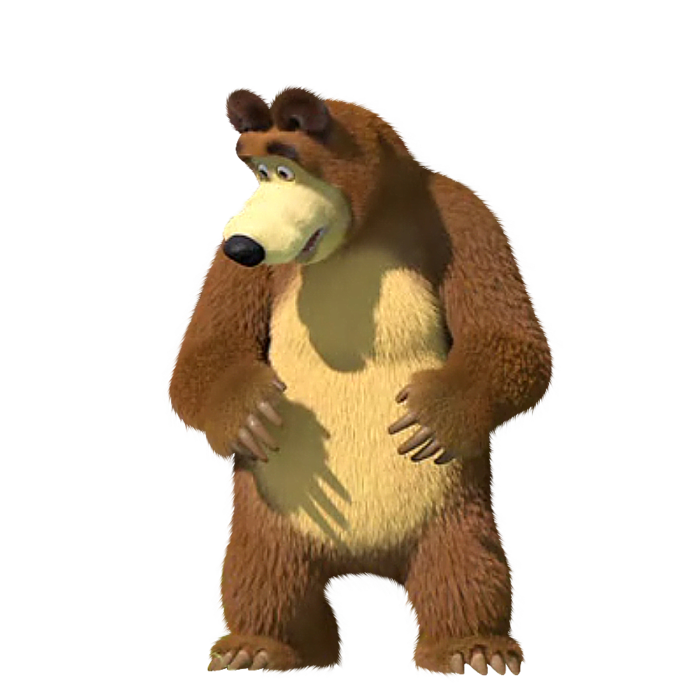 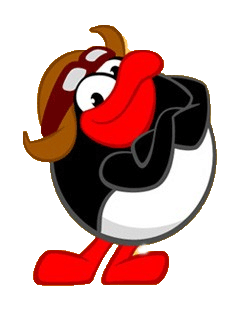 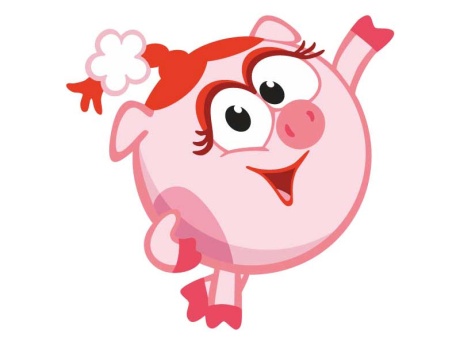 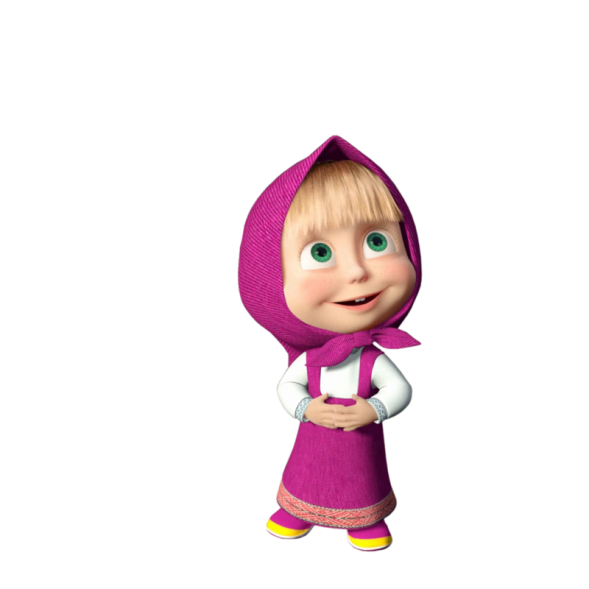 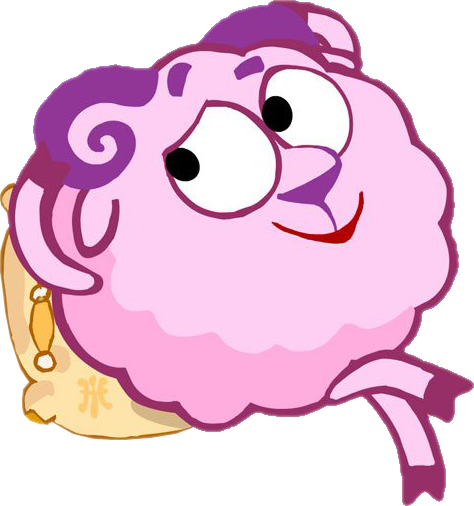 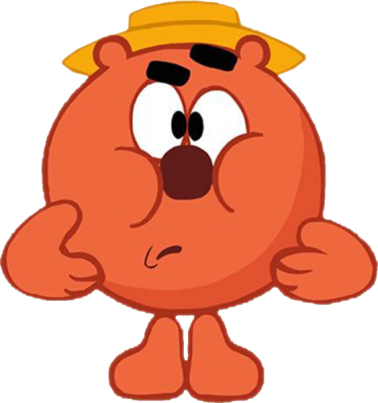 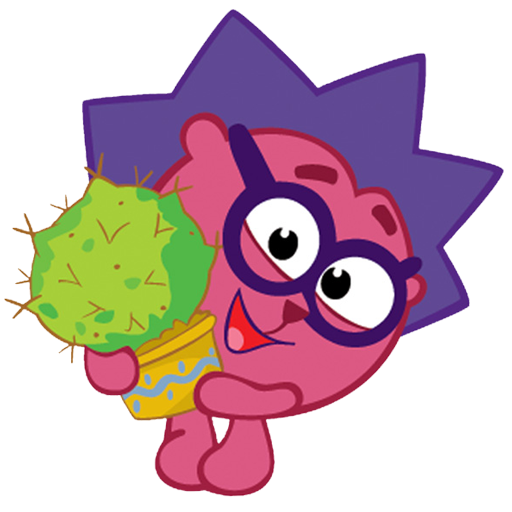 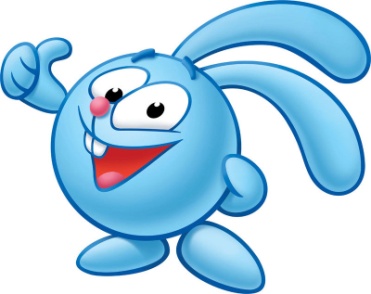 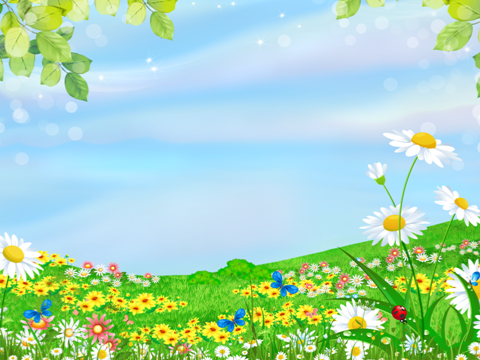 Первым принимал гостей кто?
Угадай, чей домик?
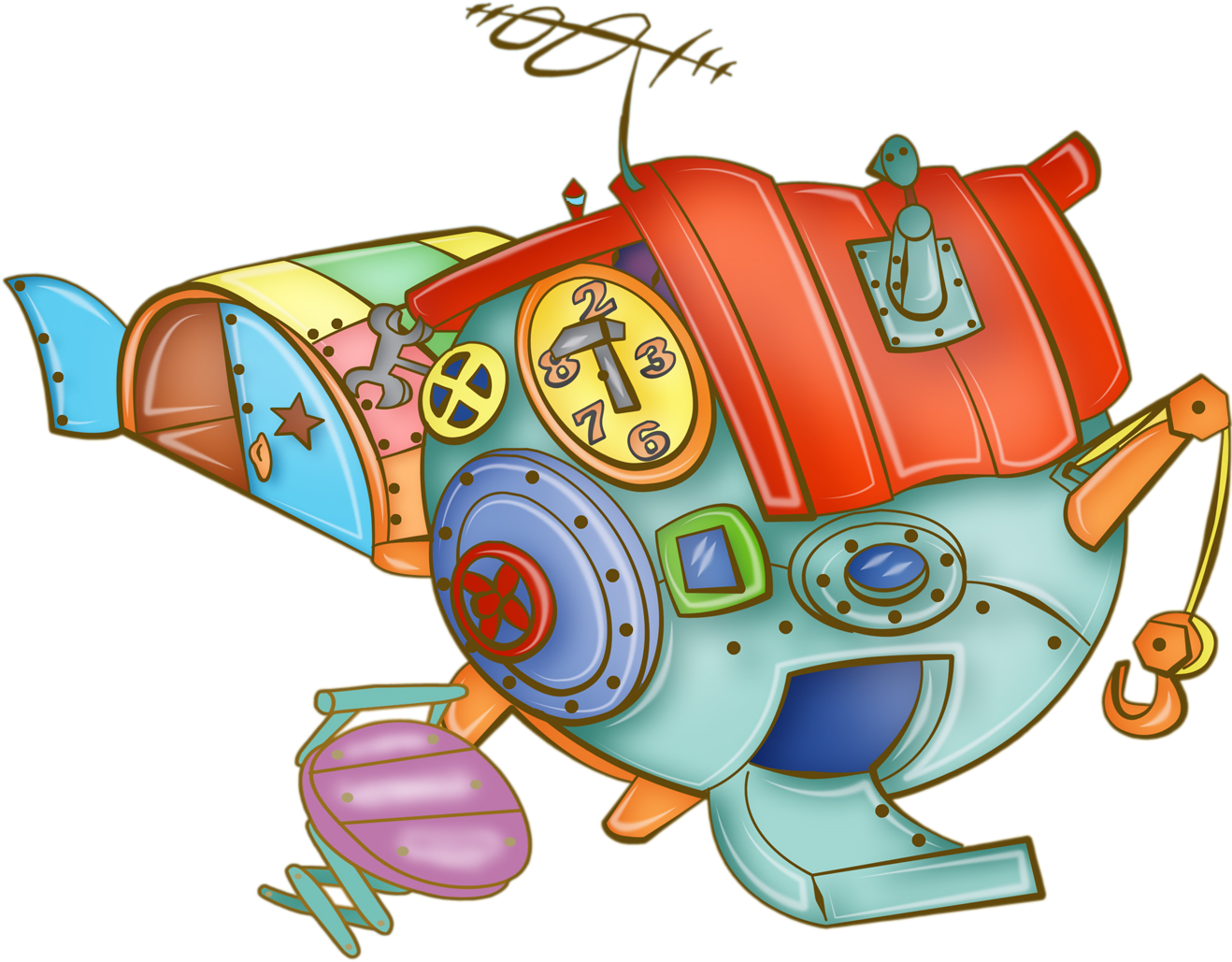 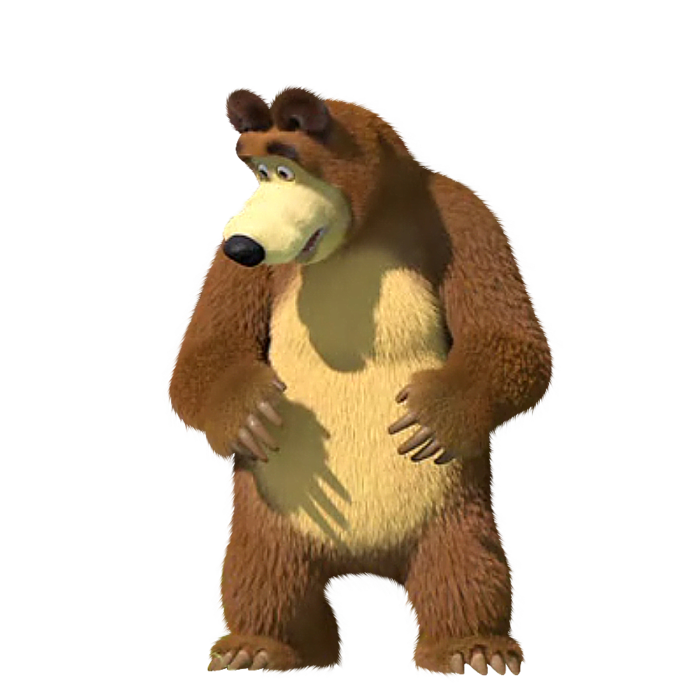 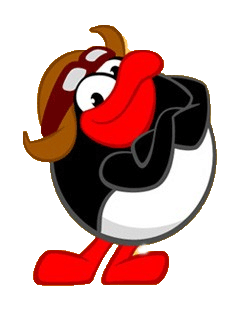 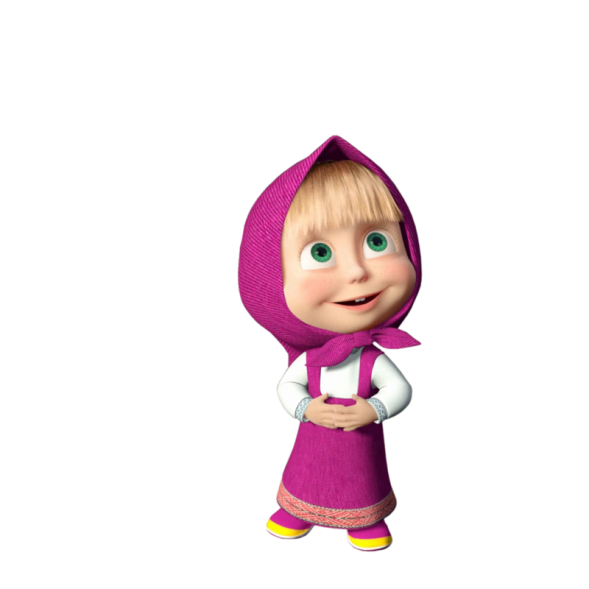 Пин решил приготовить обед. Какая посуда ему понадобится?
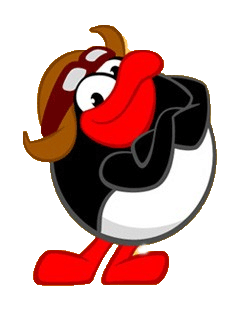 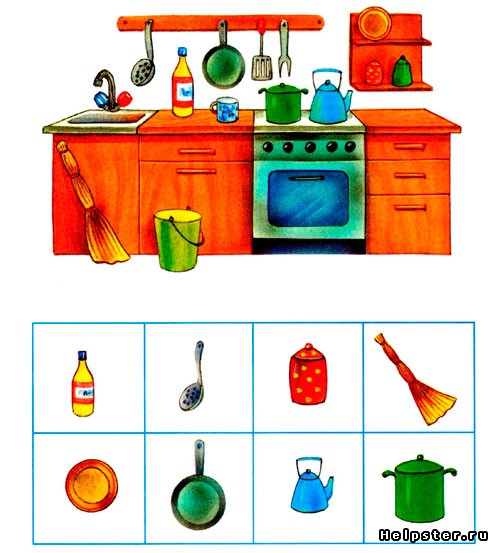 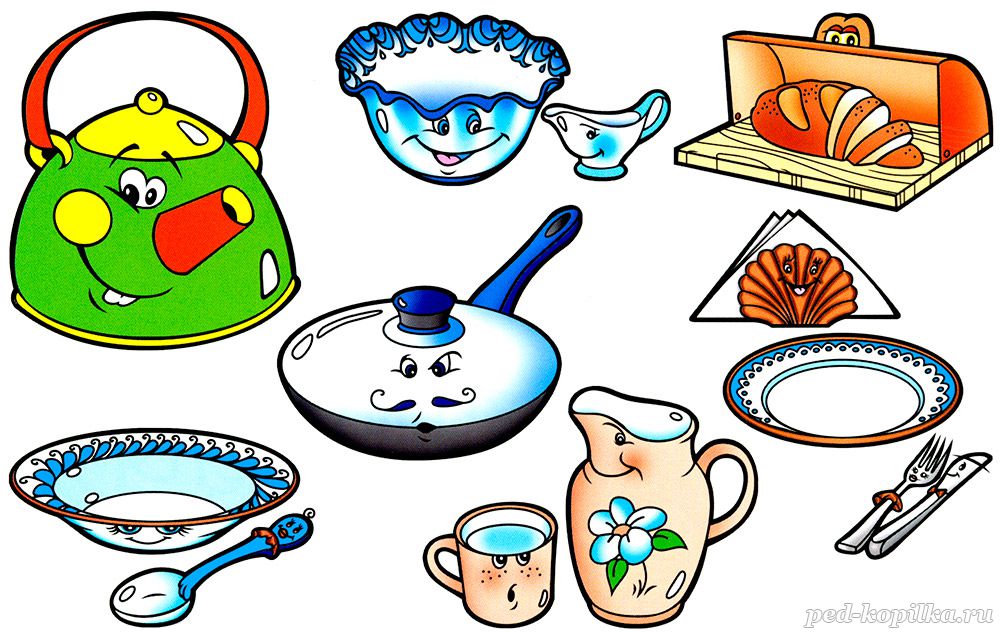 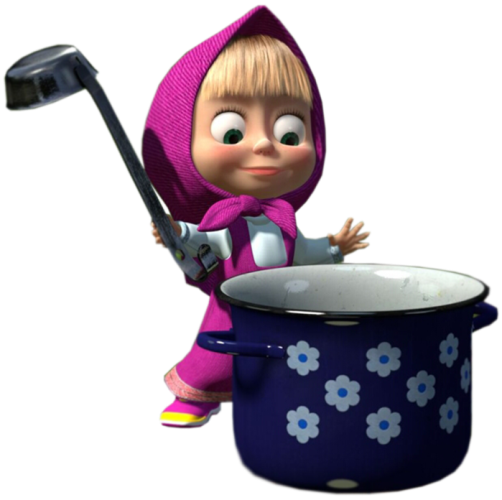 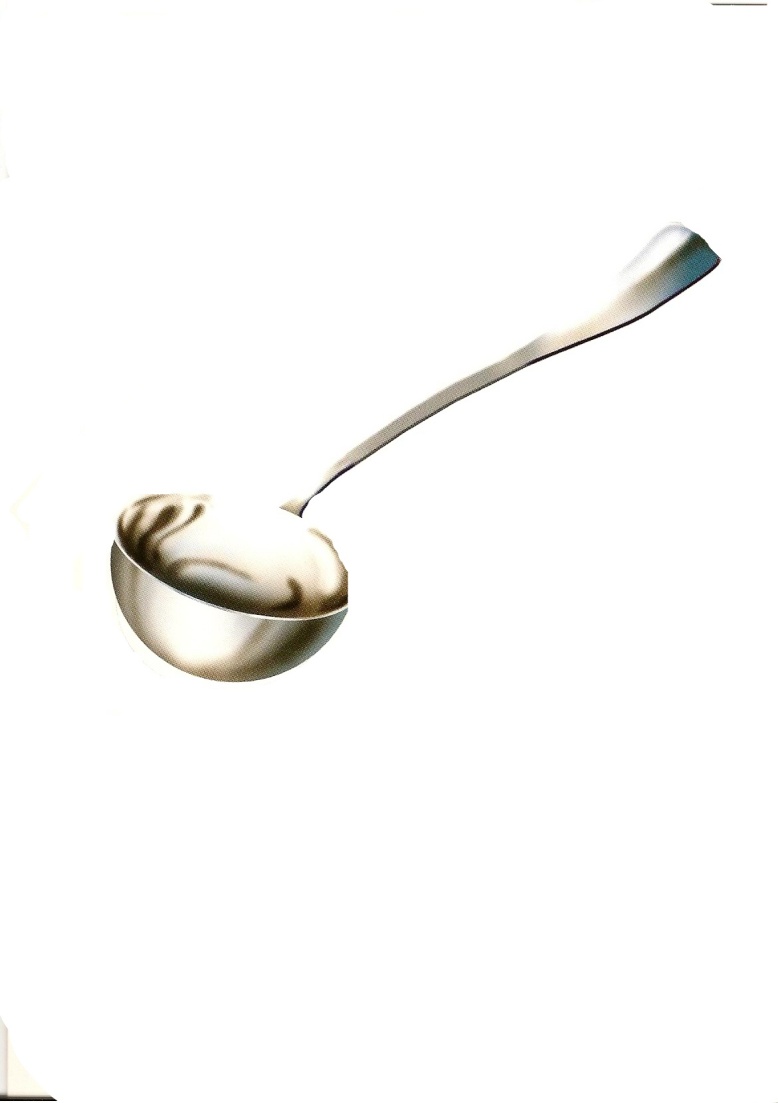 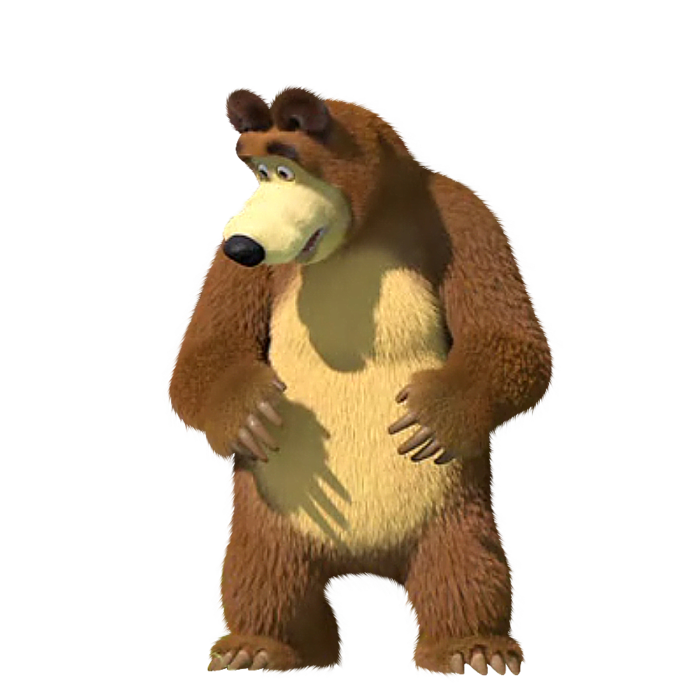 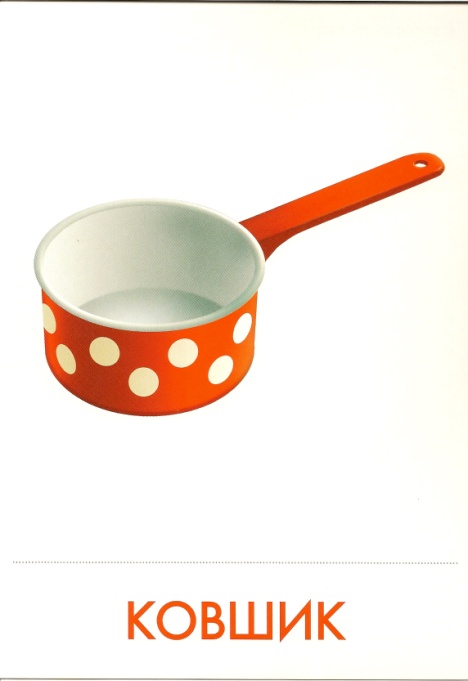 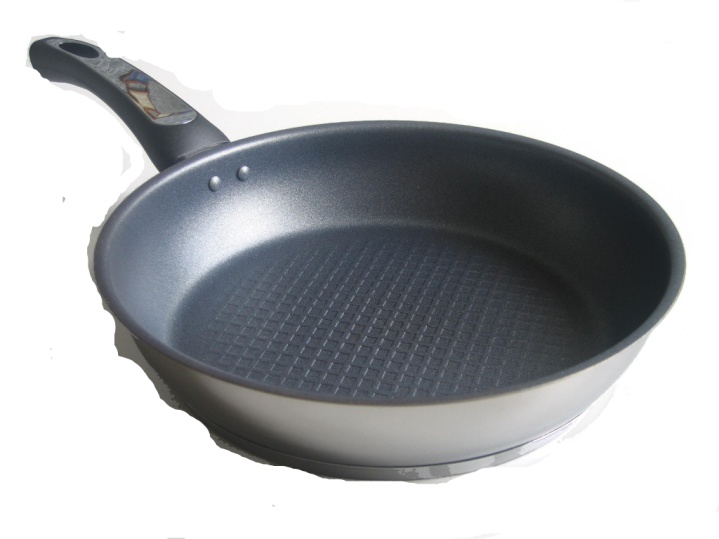 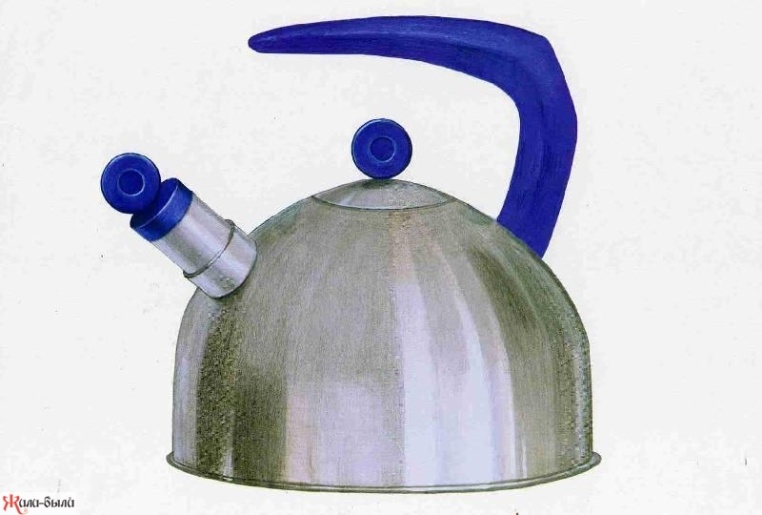 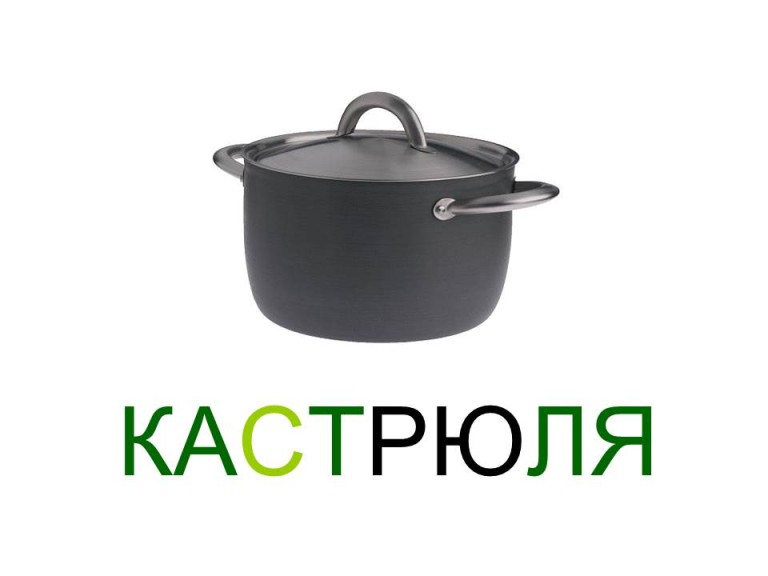 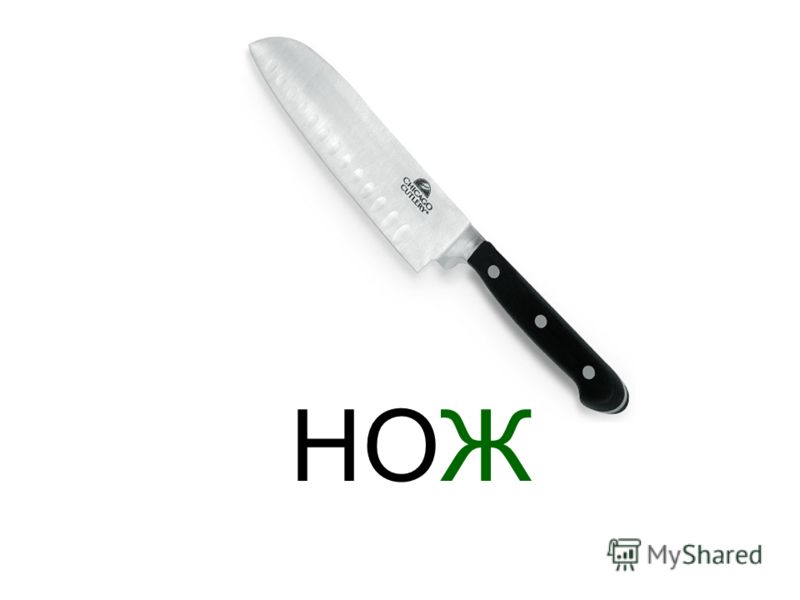 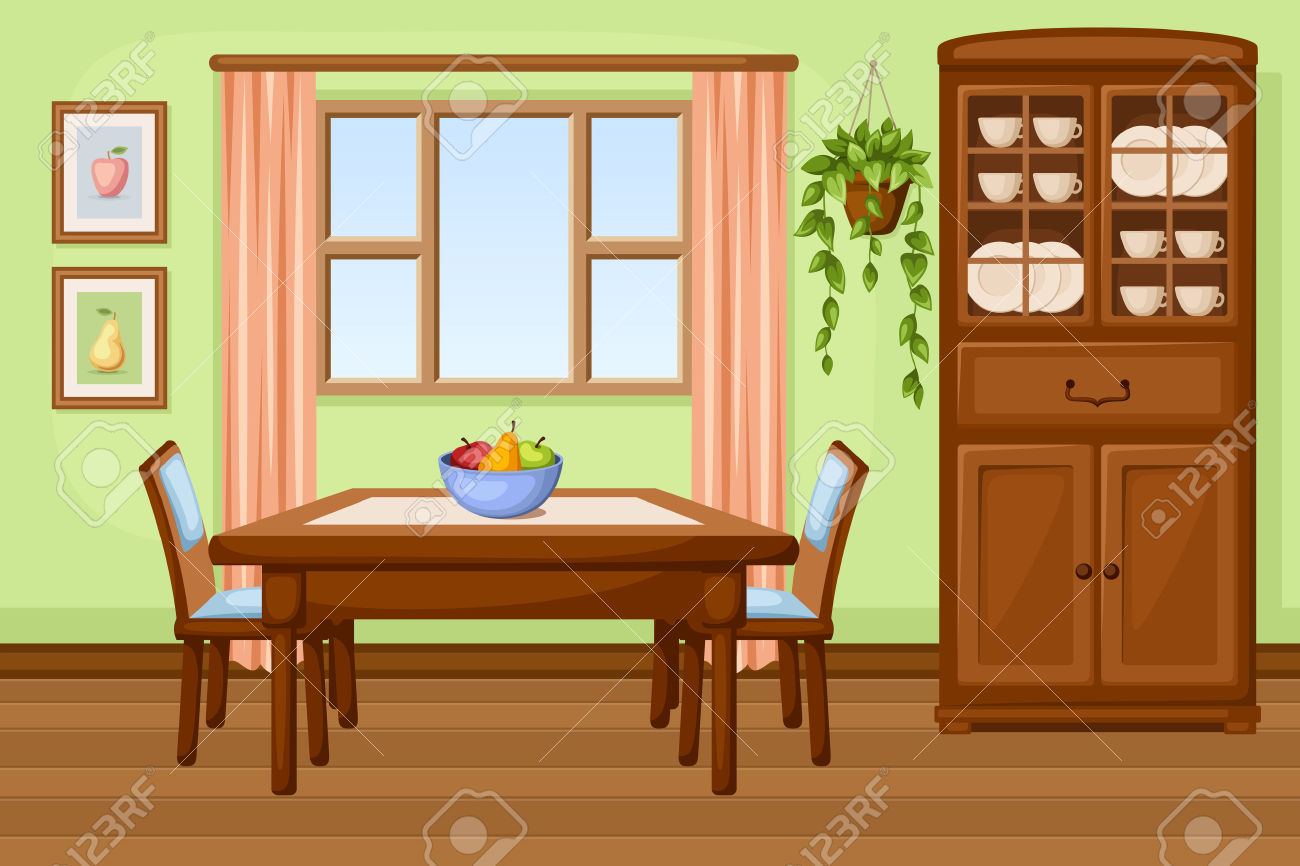 Маша решила помочь Пину накрыть стол для обеда. Поможем Маше? Какая посуда нам нужна?
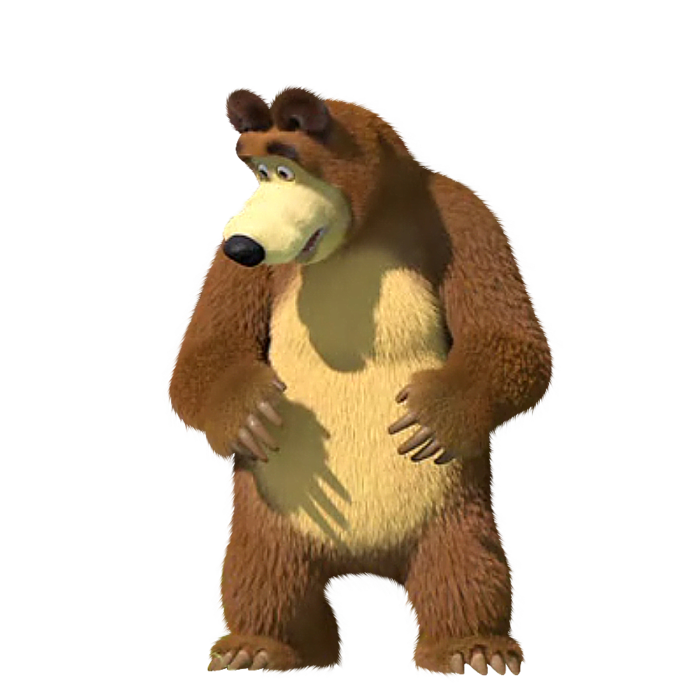 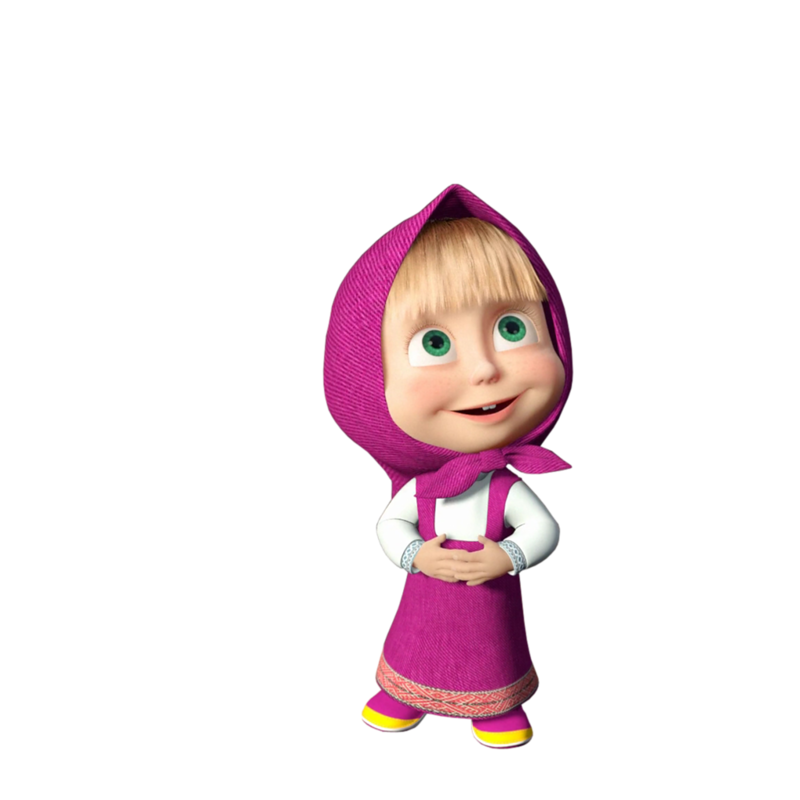 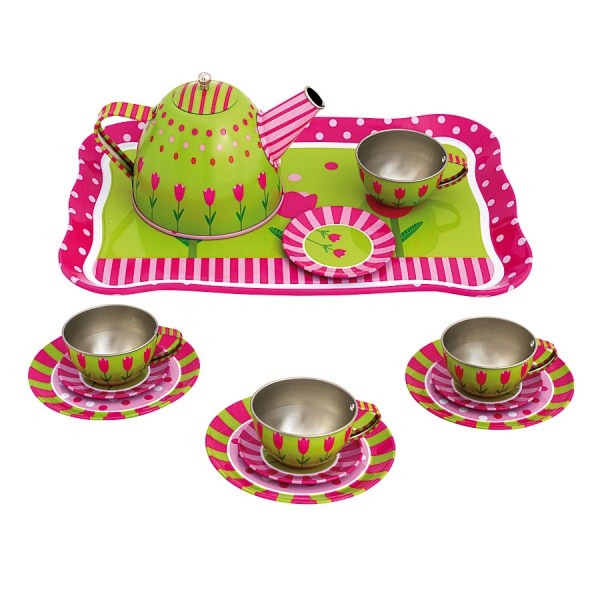 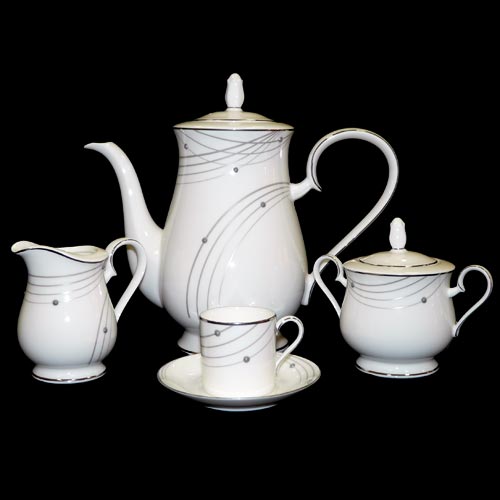 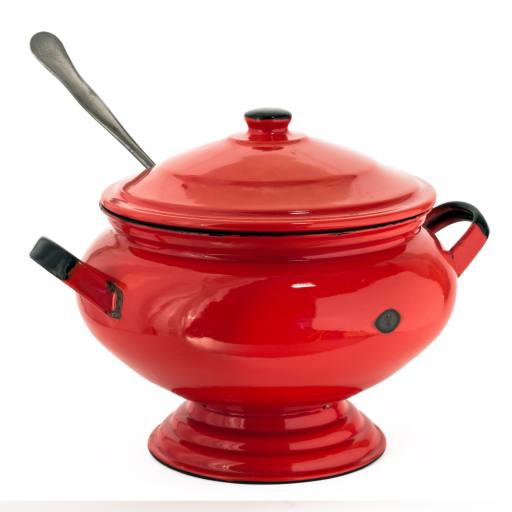 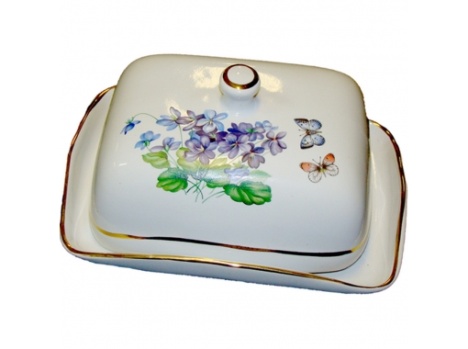 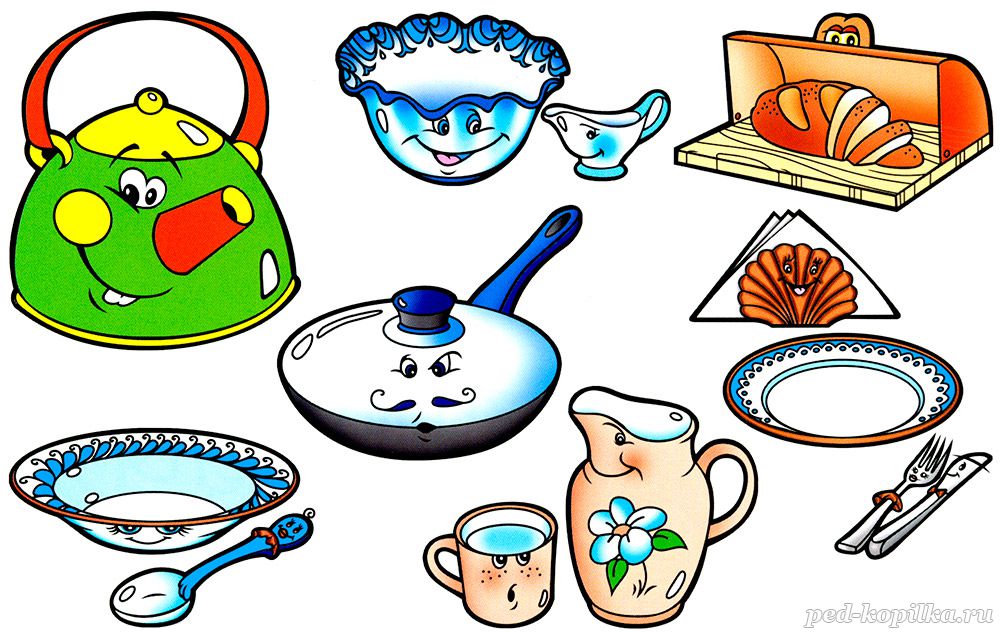 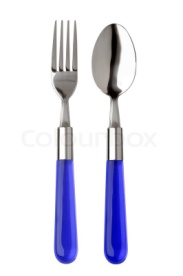 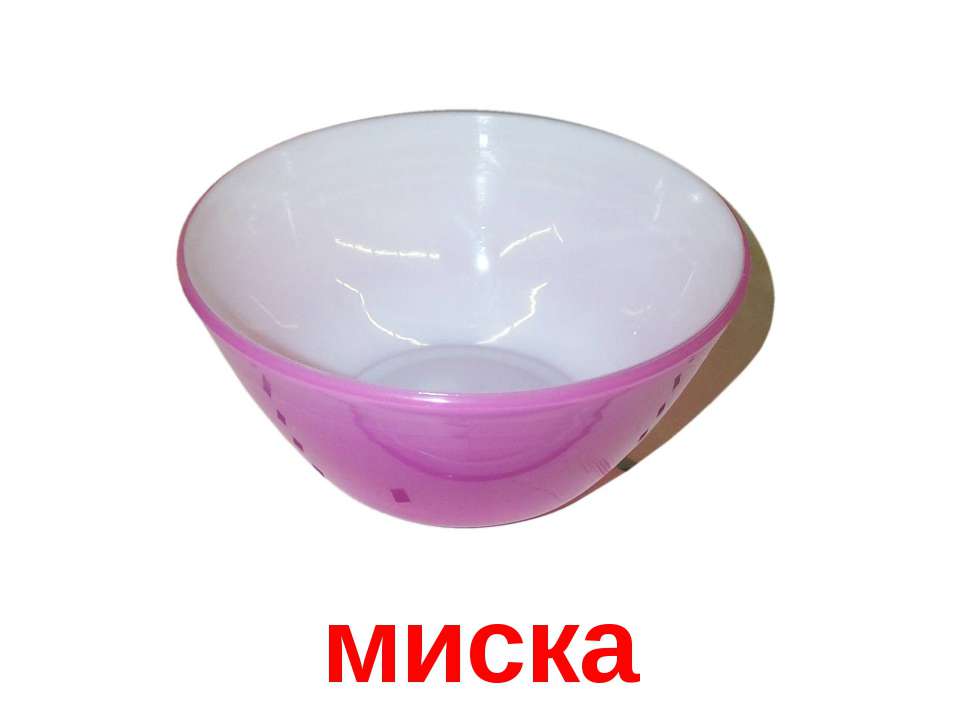 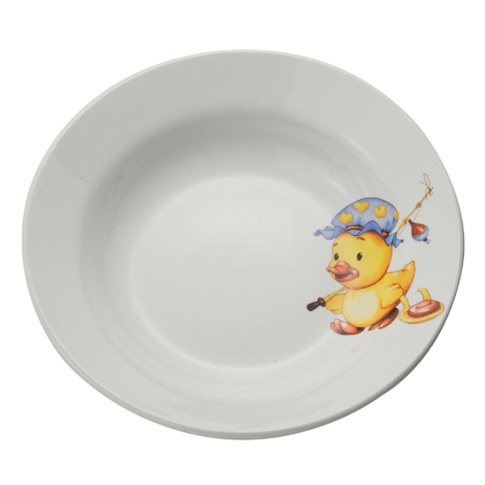 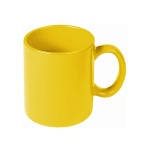 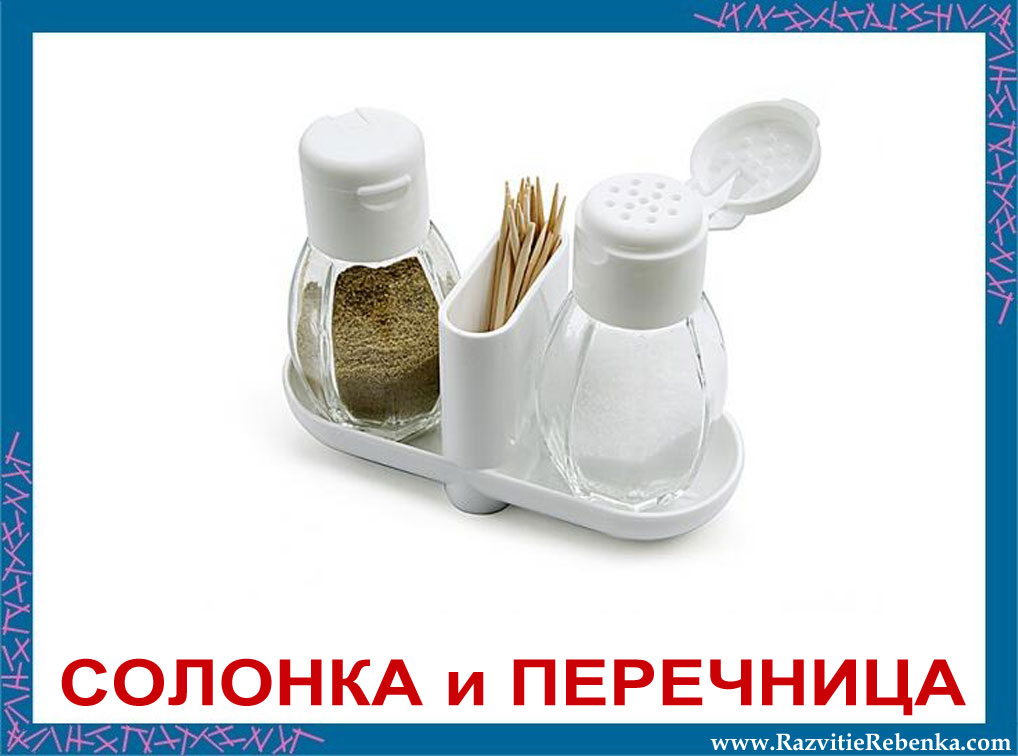 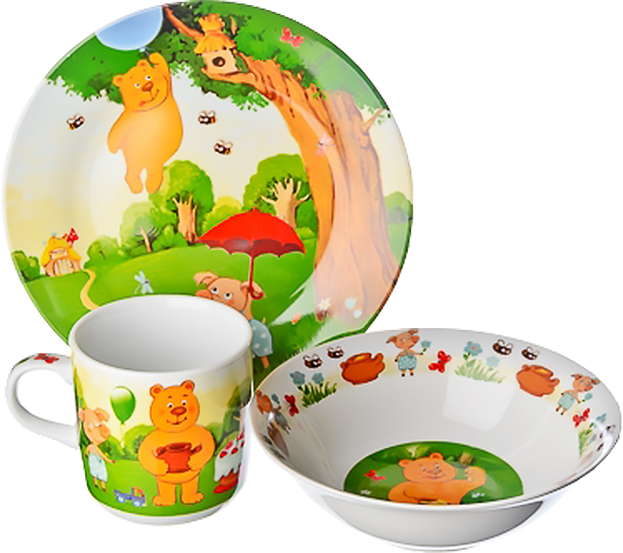 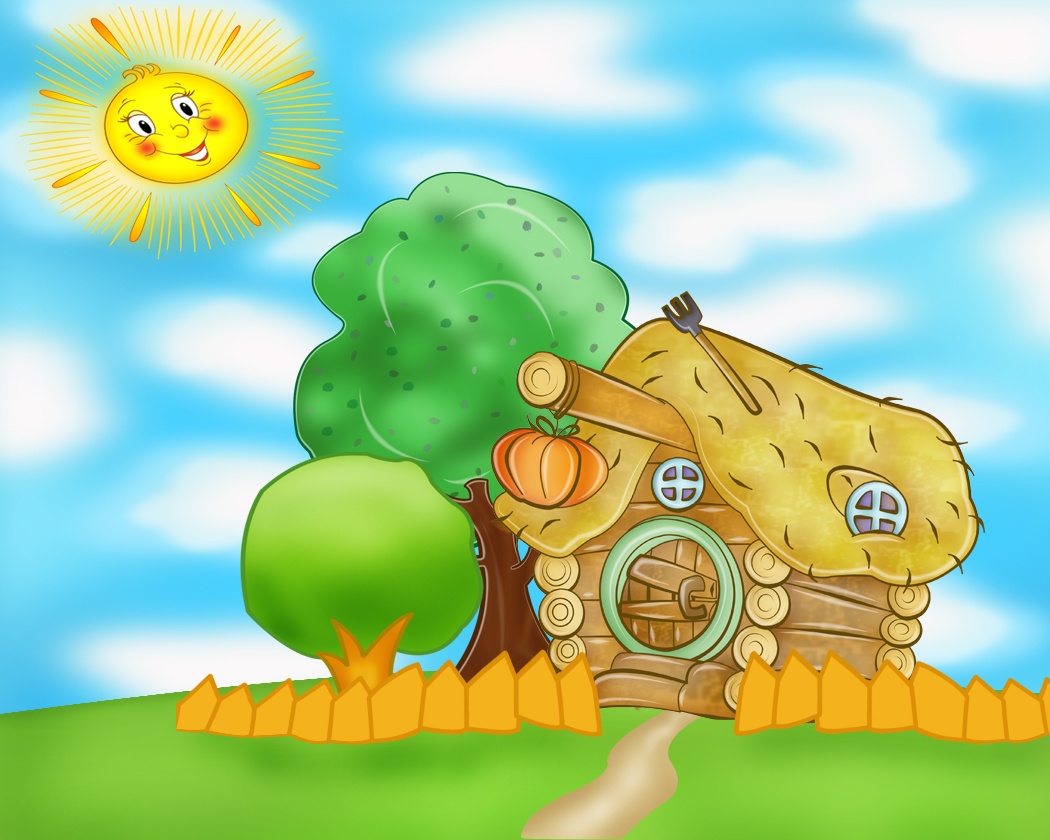 После обеда, Миша решил посетить своего друга, а кого догадаетесь сами?
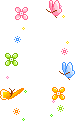 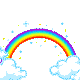 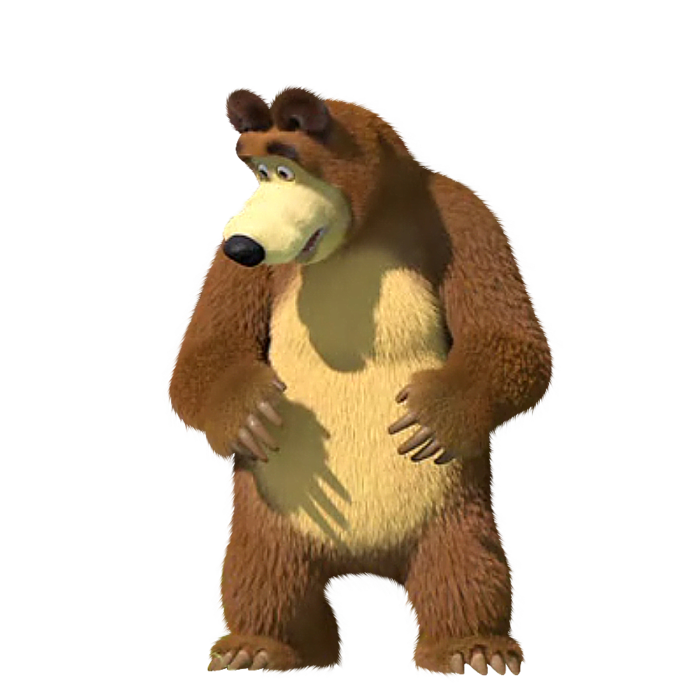 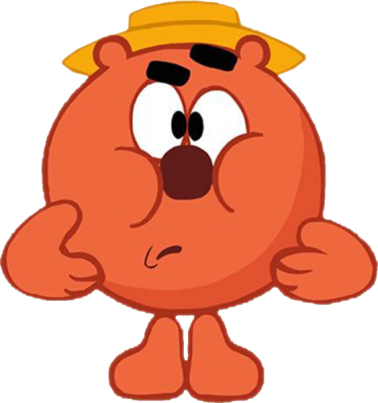 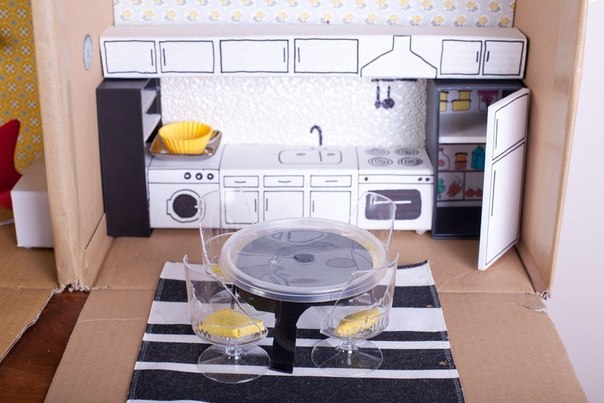 Капатыч решил угостить Мишу  чаем с мёдом. Какая посуда понадобится Капатычу?
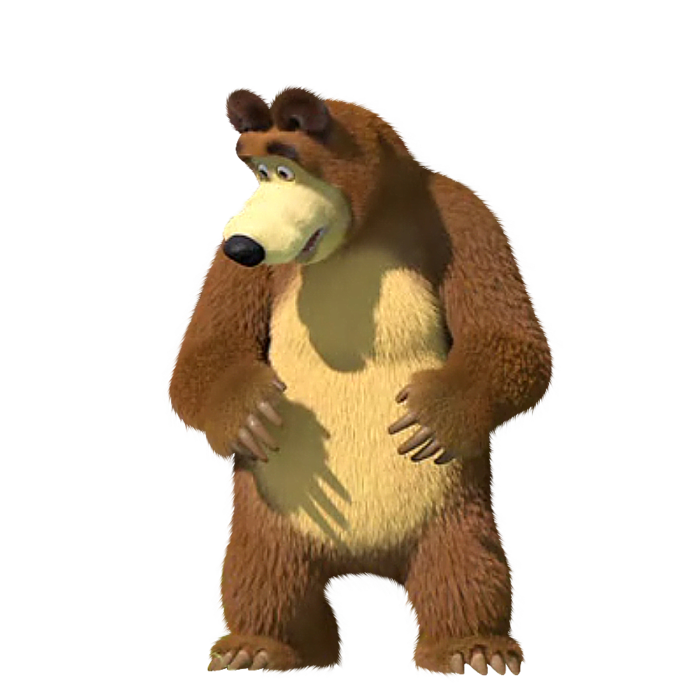 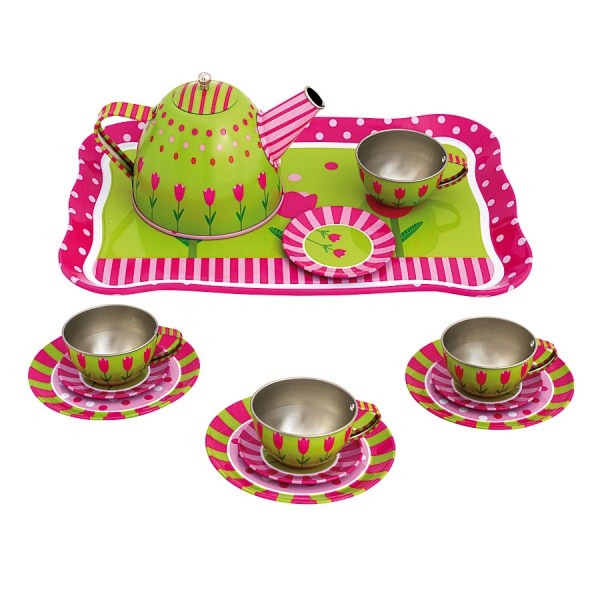 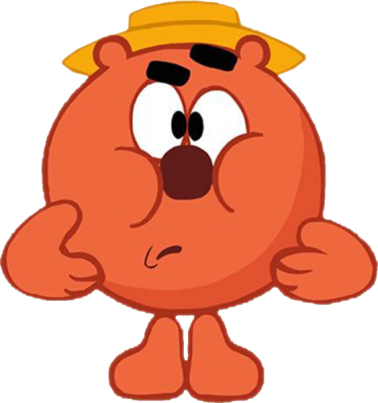 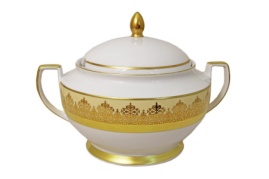 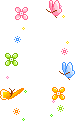 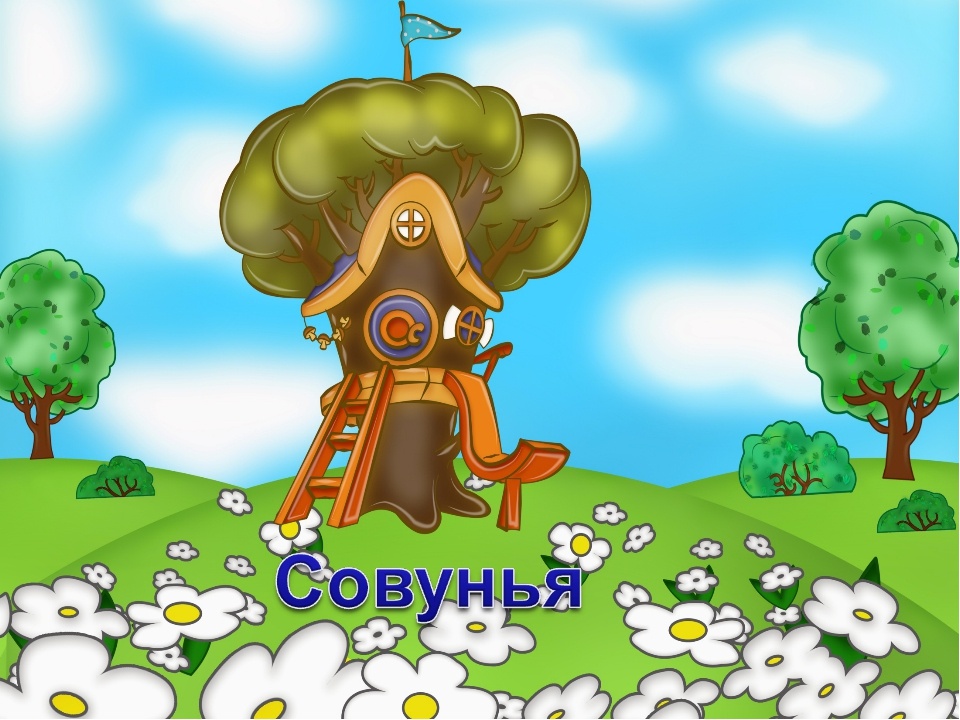 Машу пригласила в гости, кто?
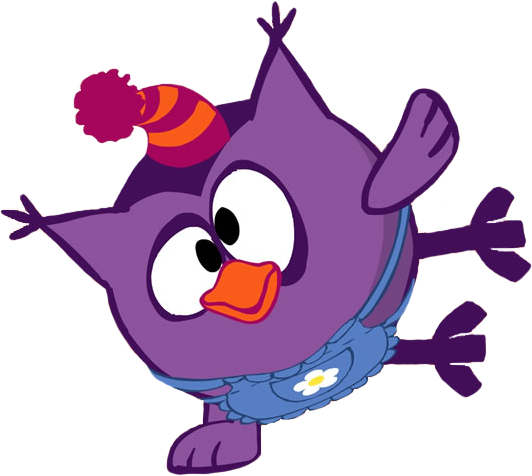 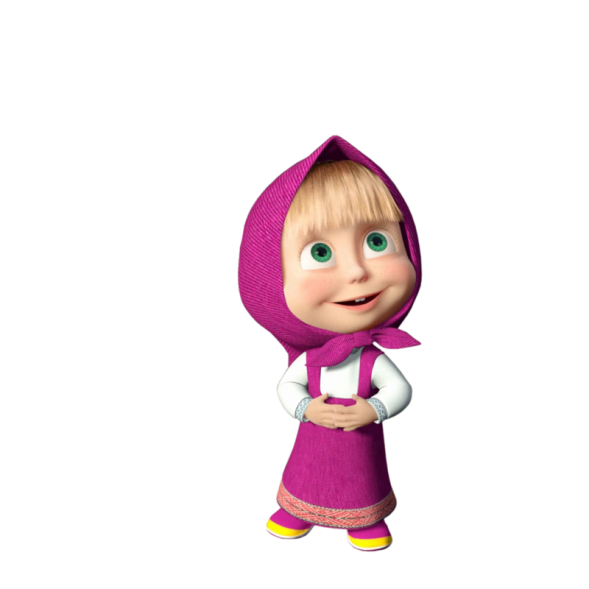 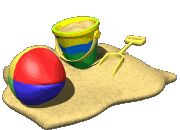 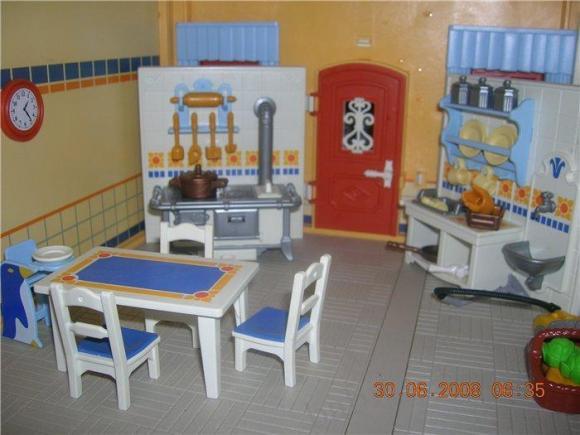 Совунья угощала Машу вкусным и ароматным ….?
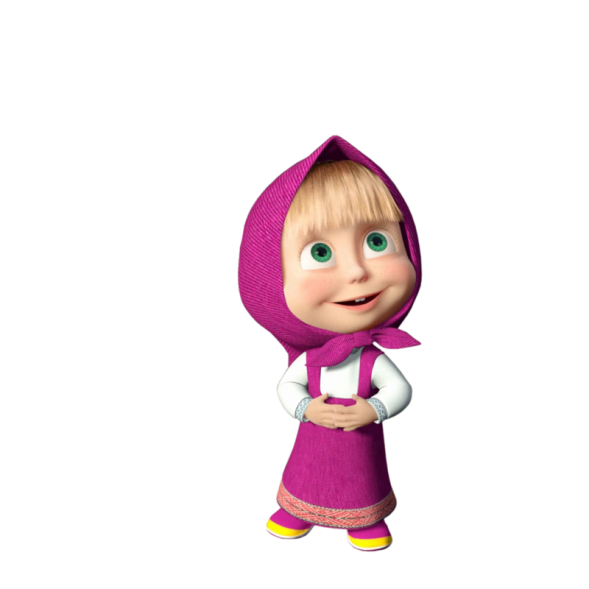 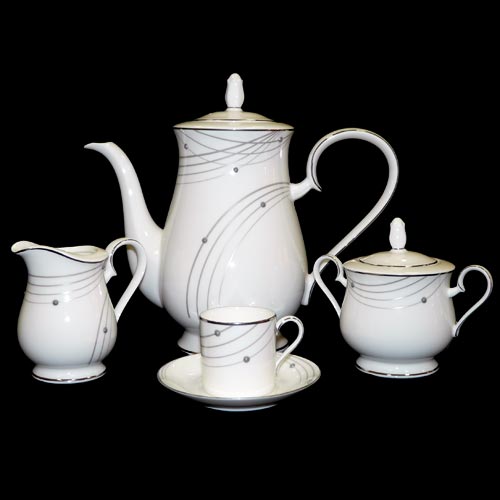 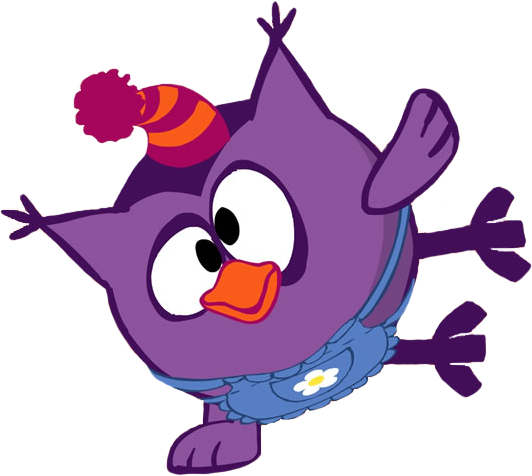 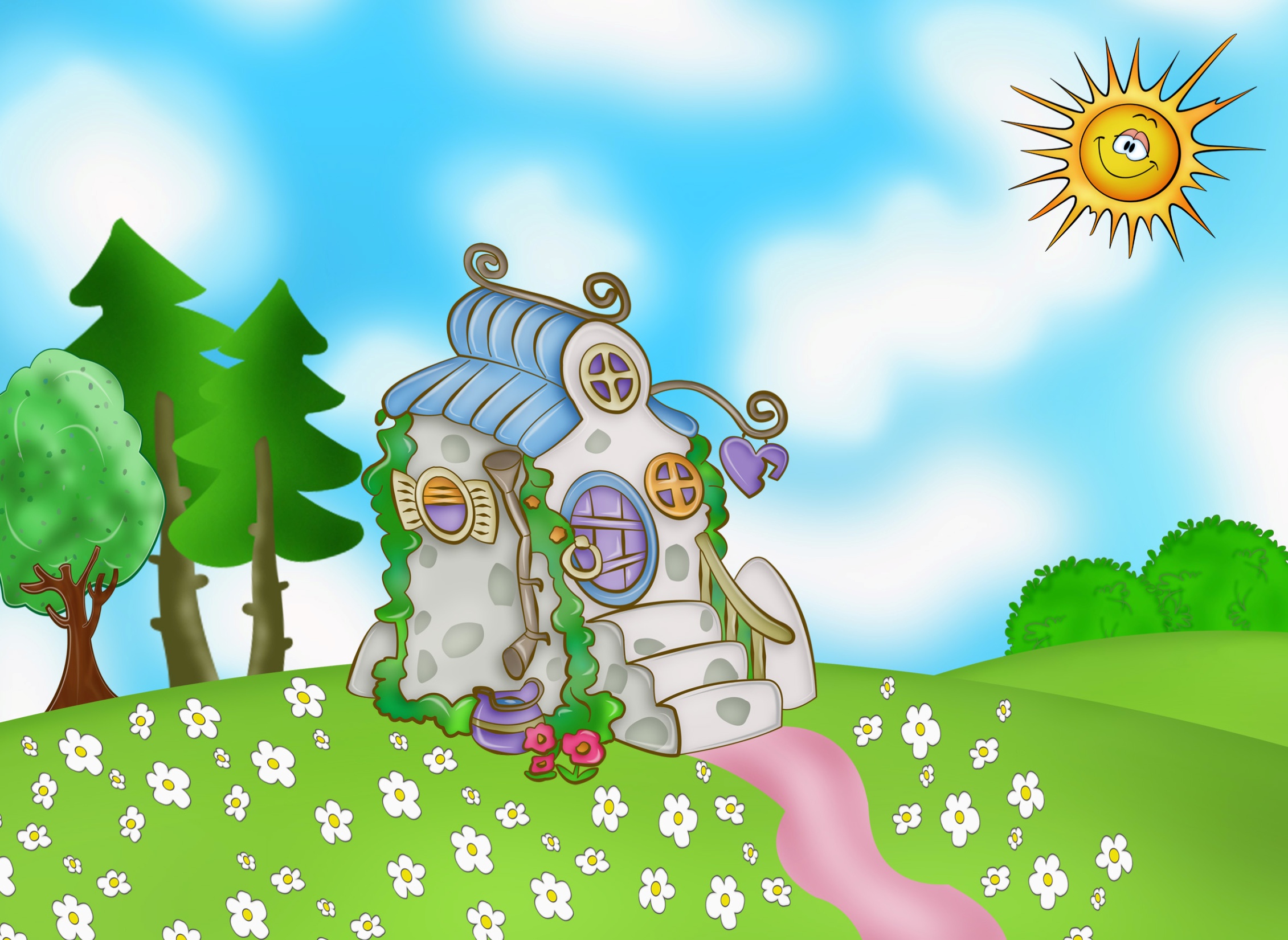 Продолжая своё путешествие, Маша и медведь повстречали кого?
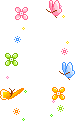 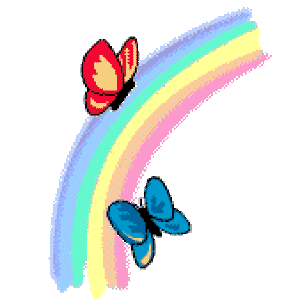 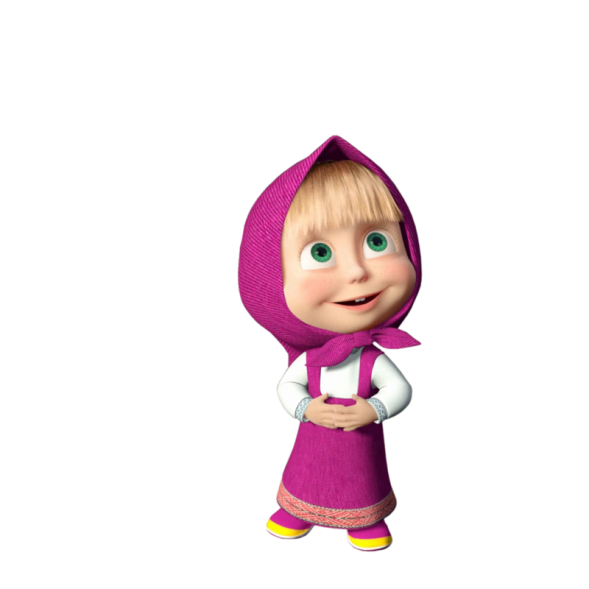 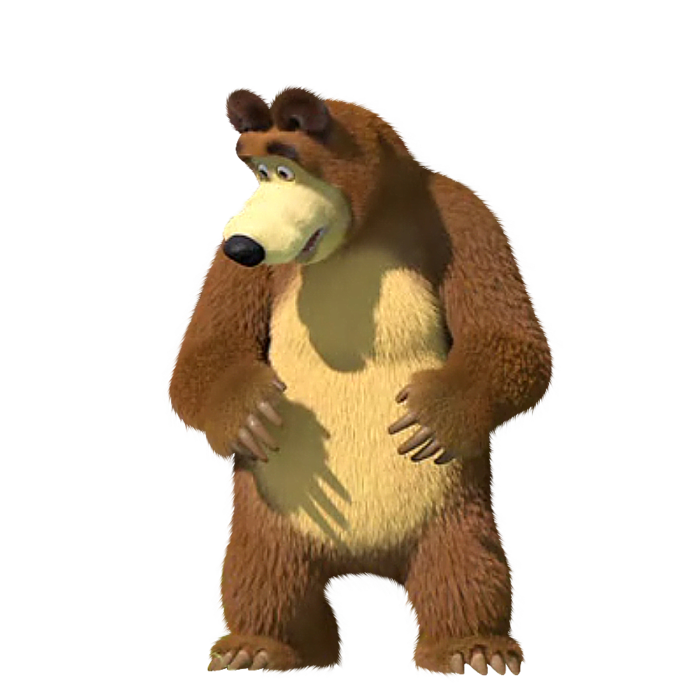 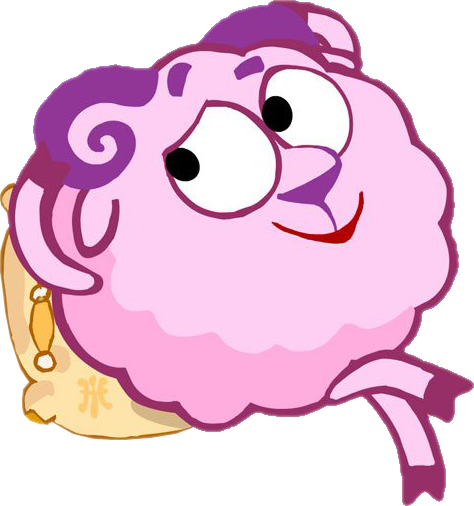 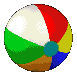 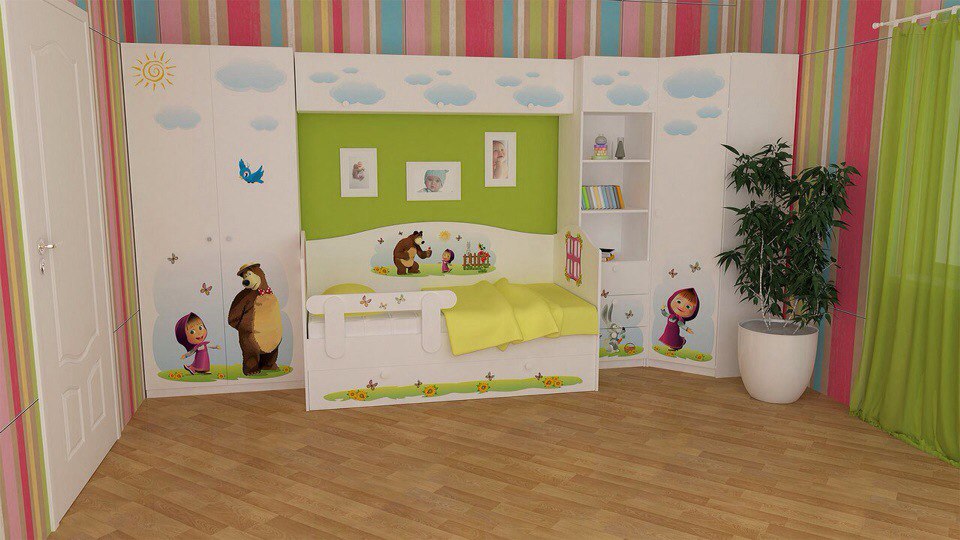 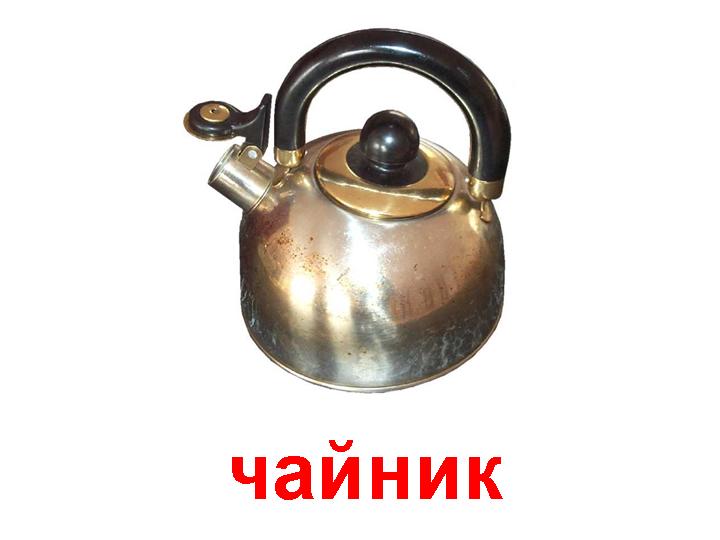 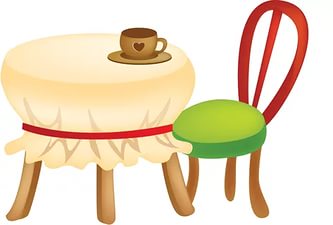 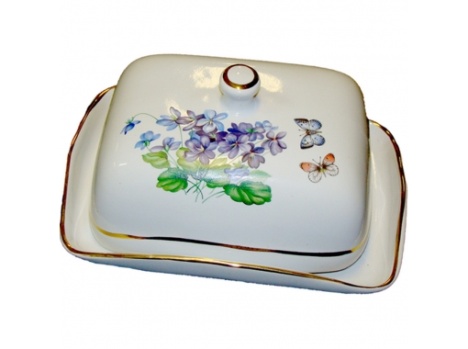 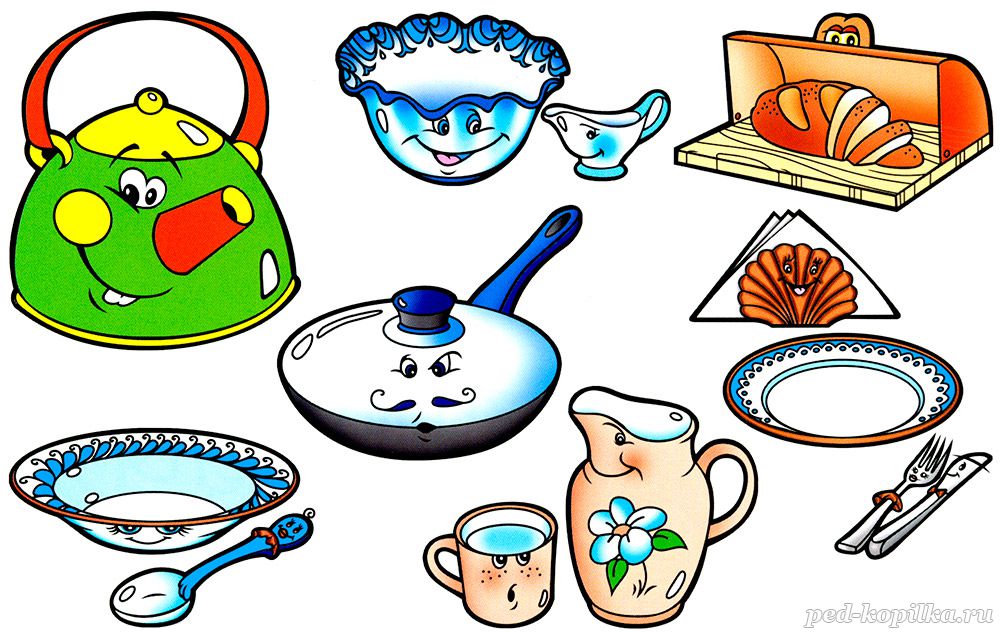 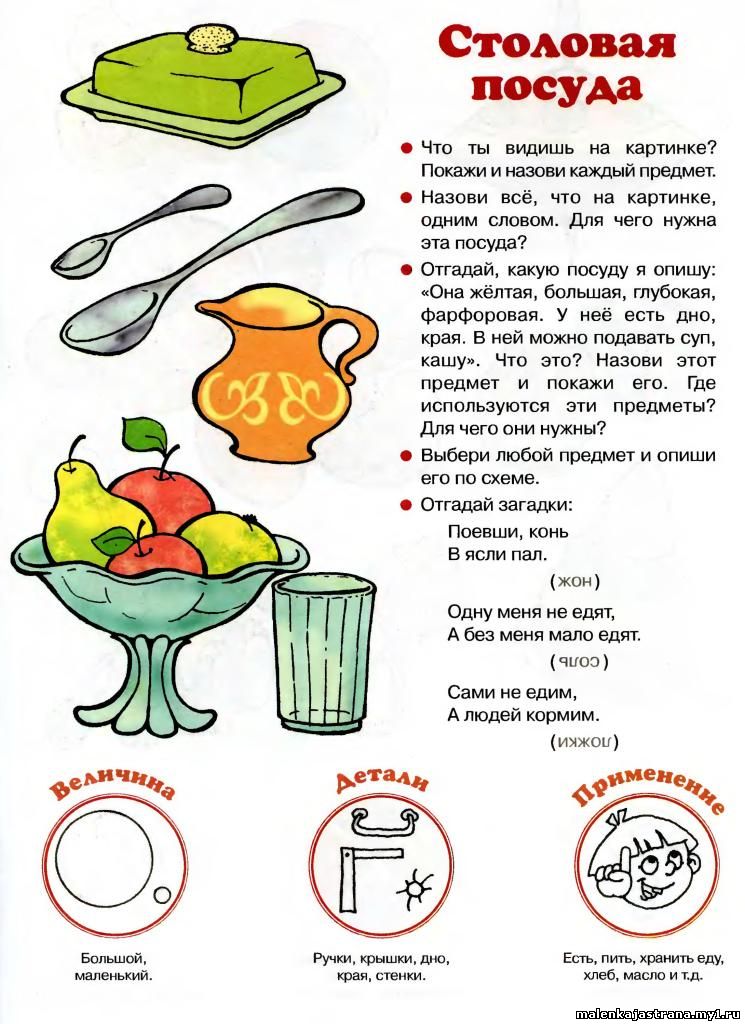 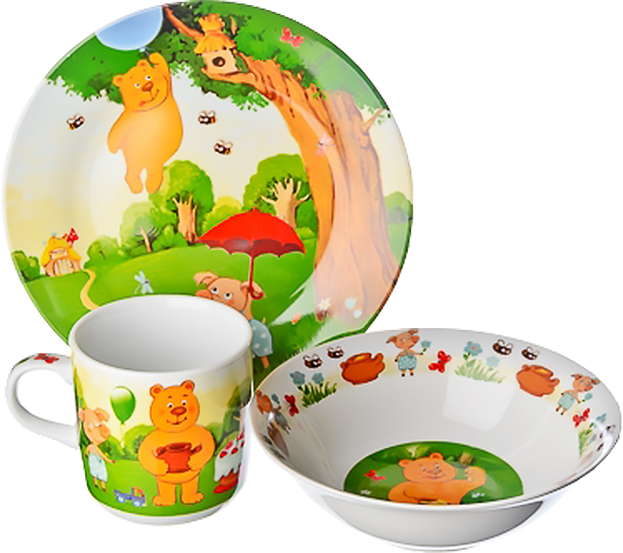 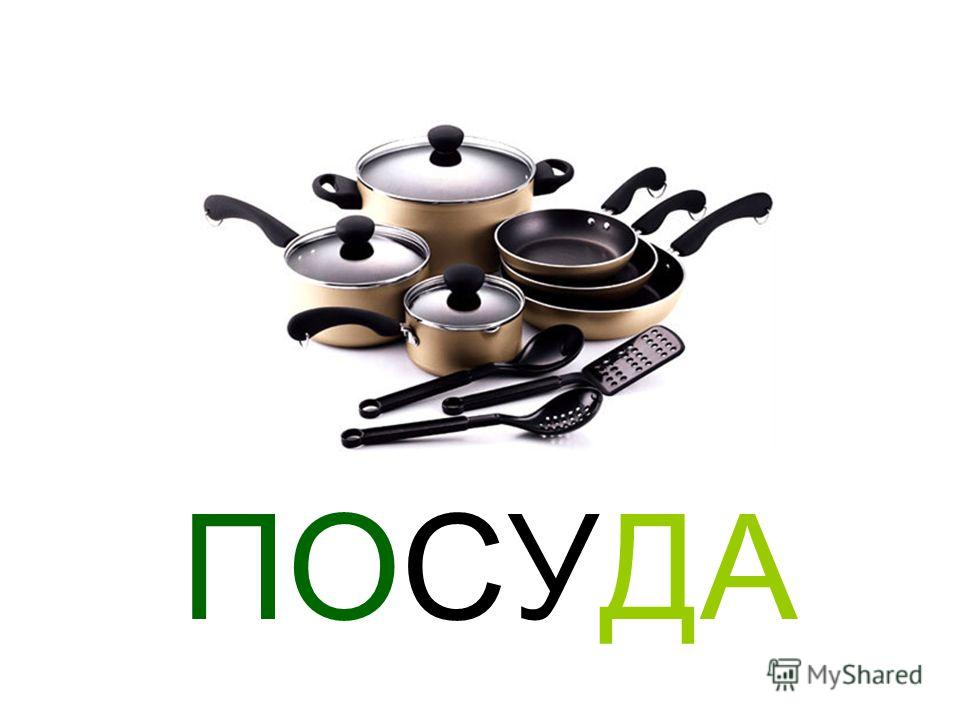 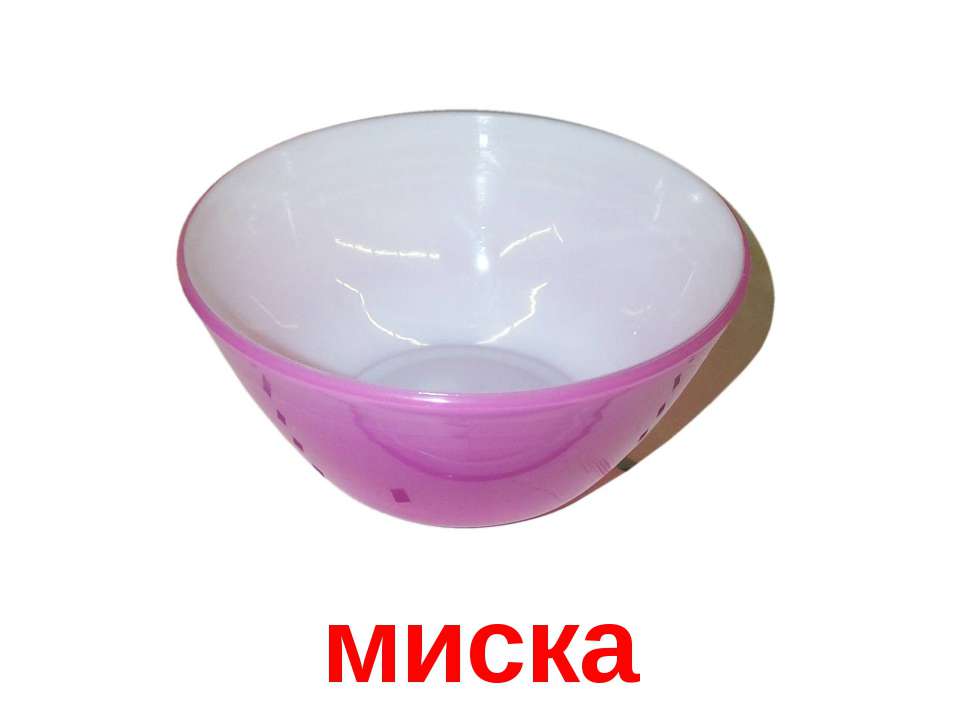 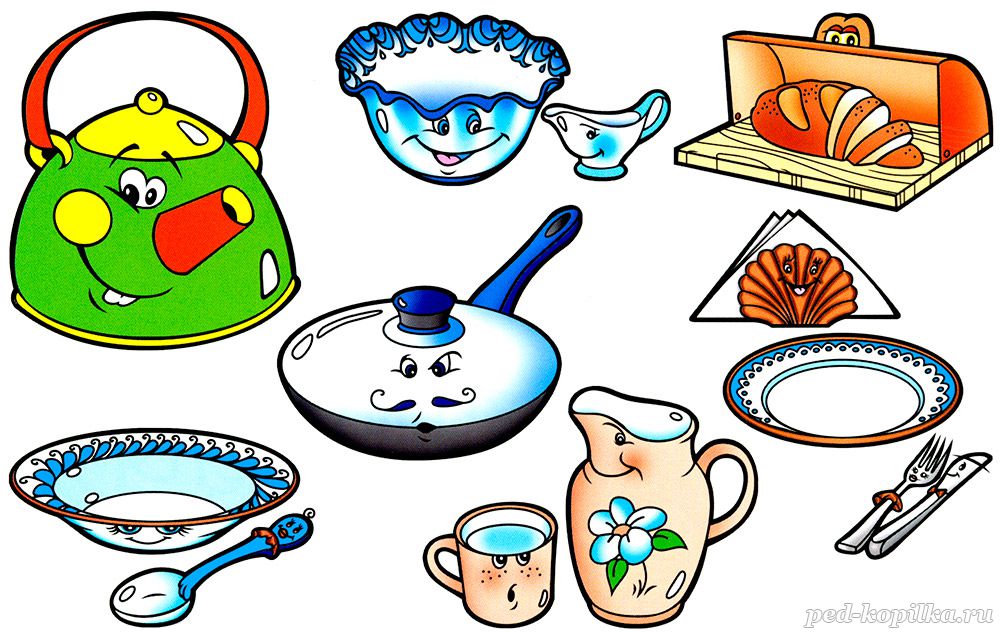 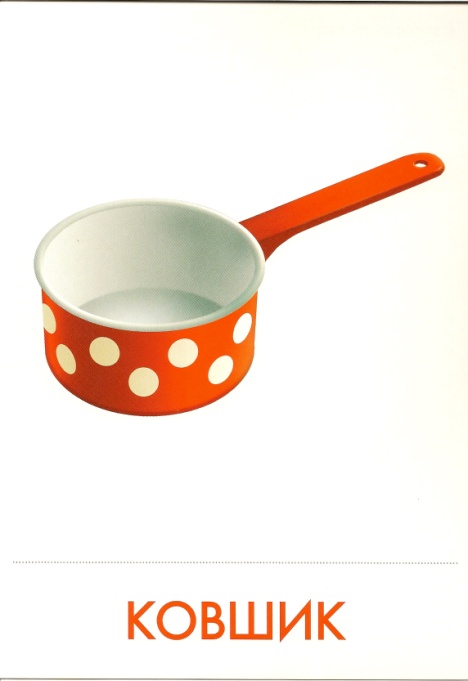 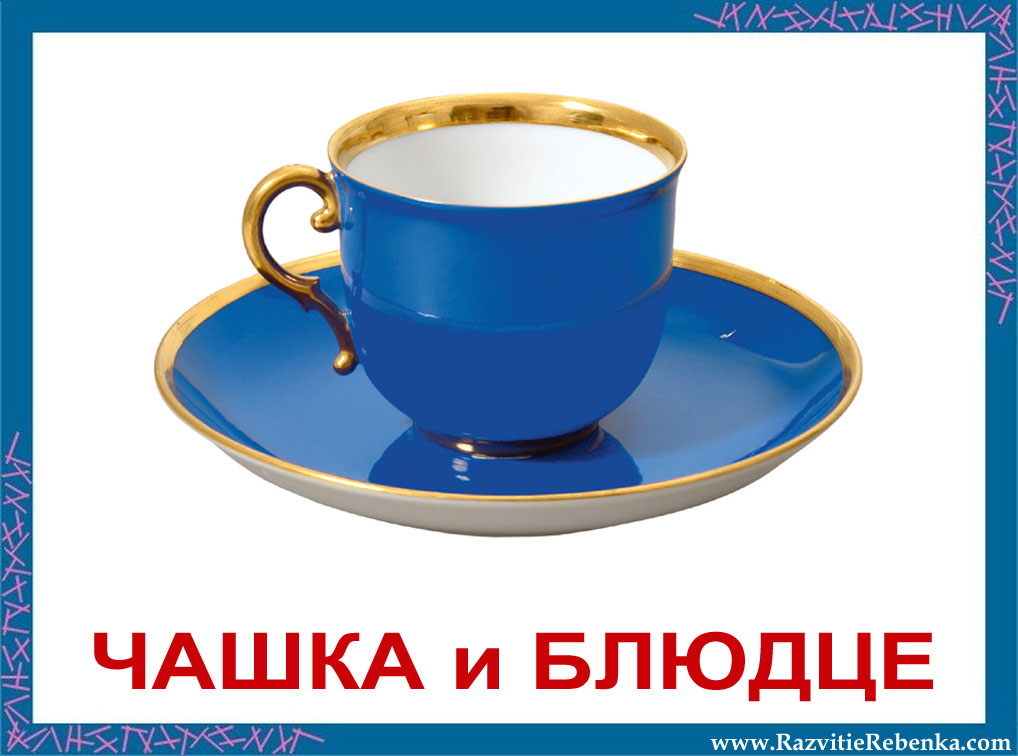 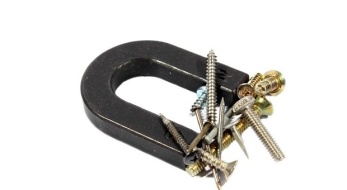 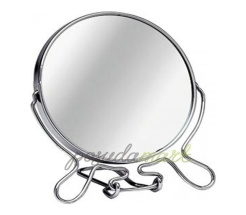 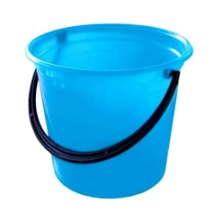 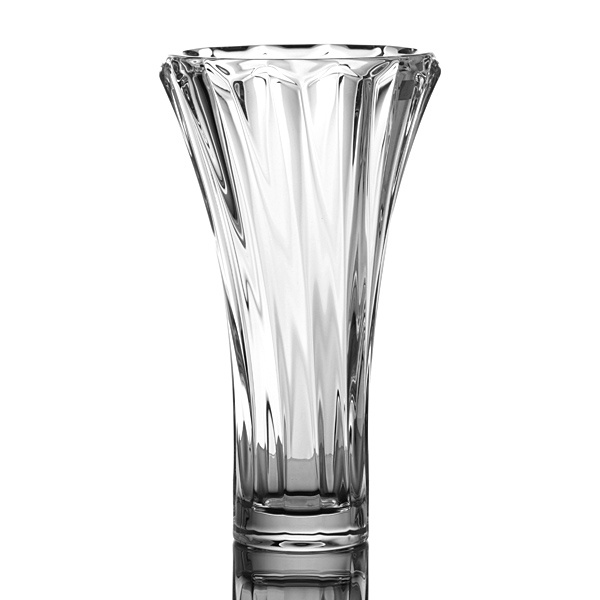 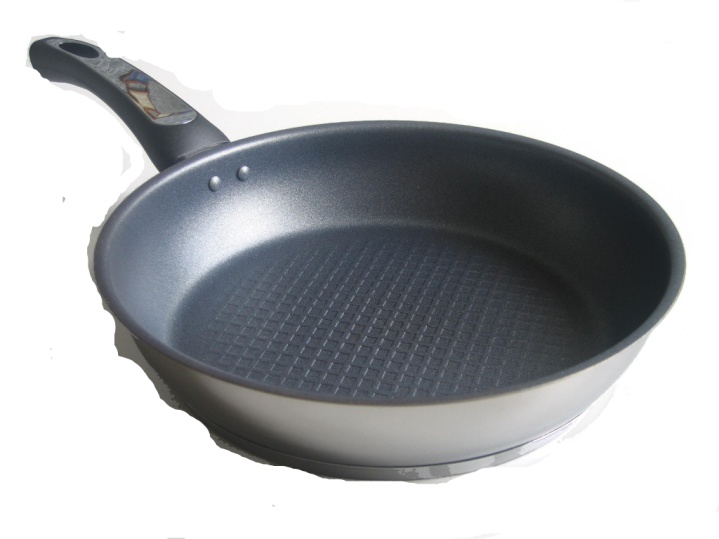 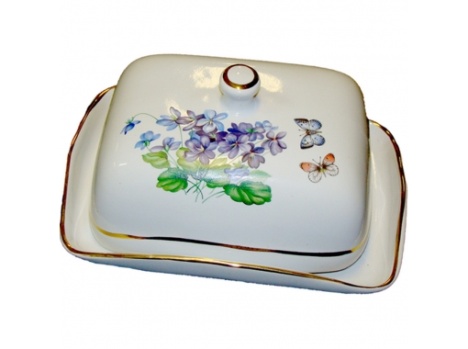 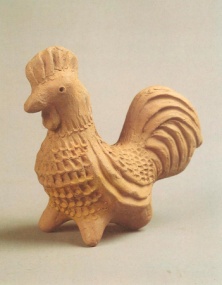 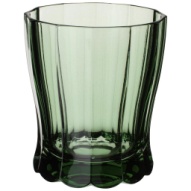 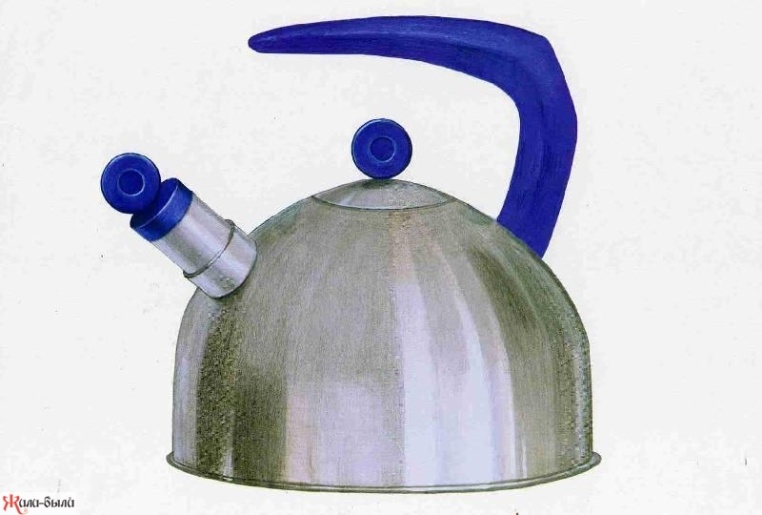 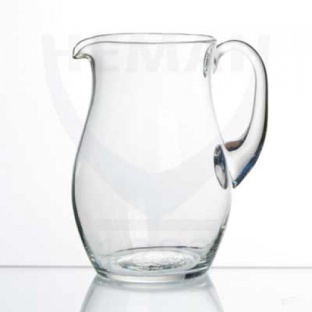 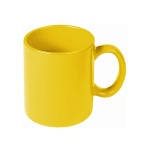 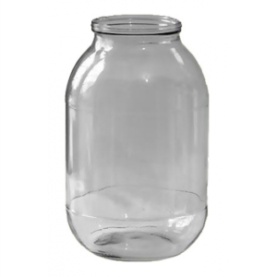 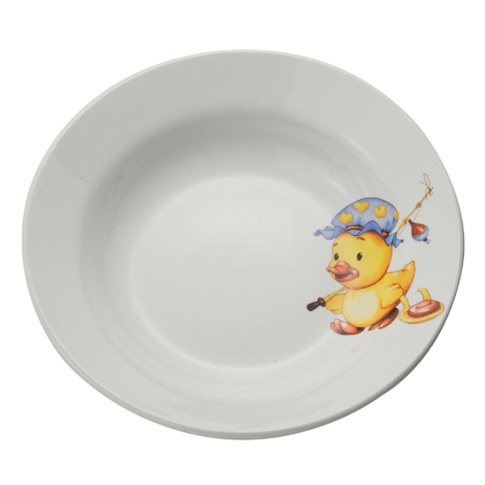 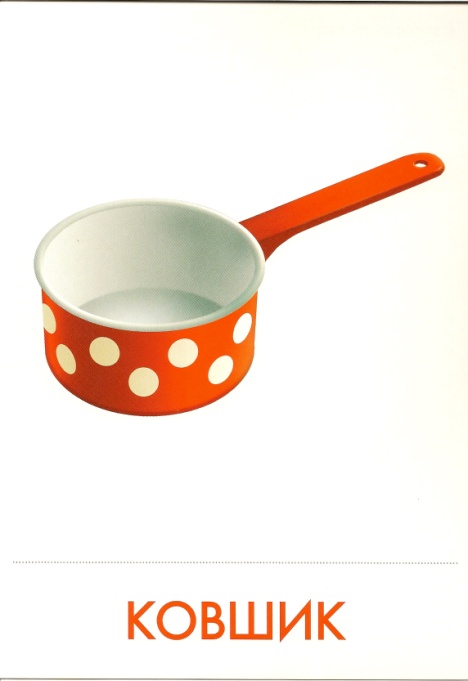 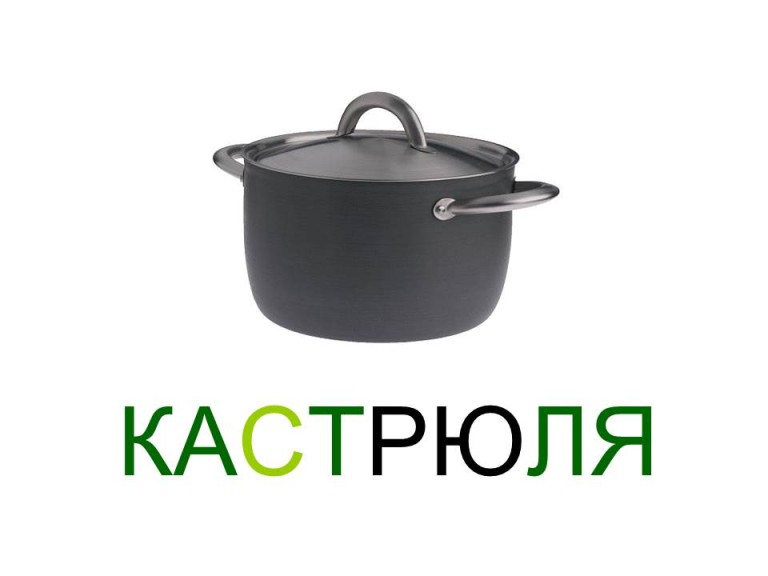 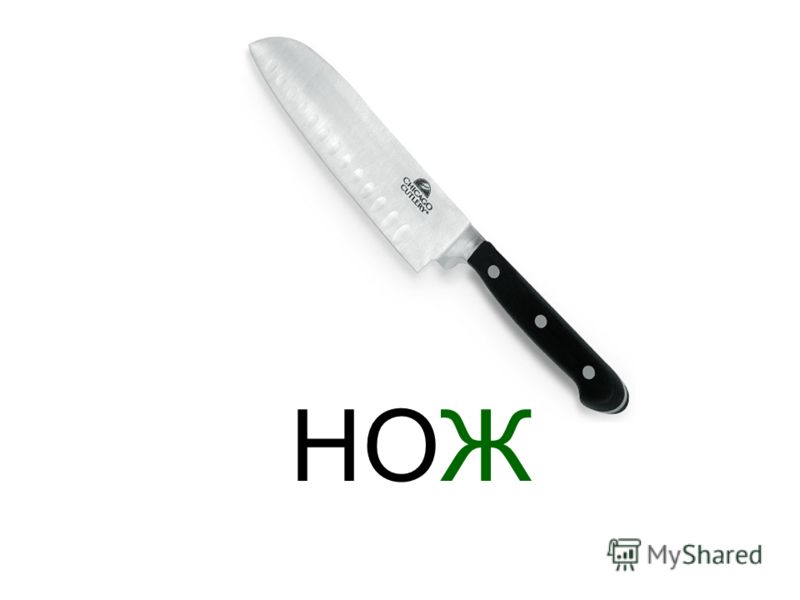 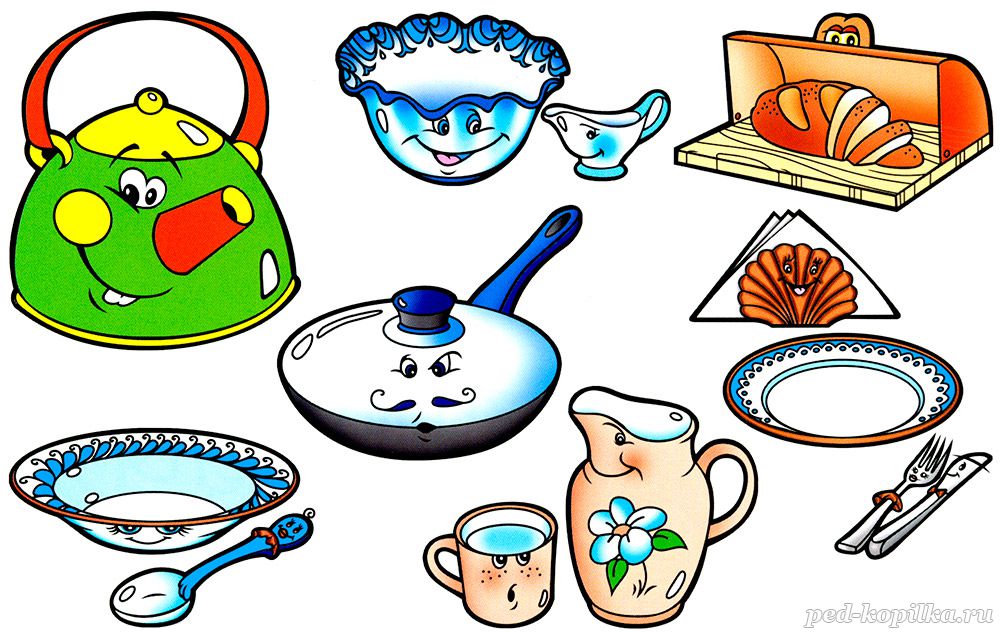 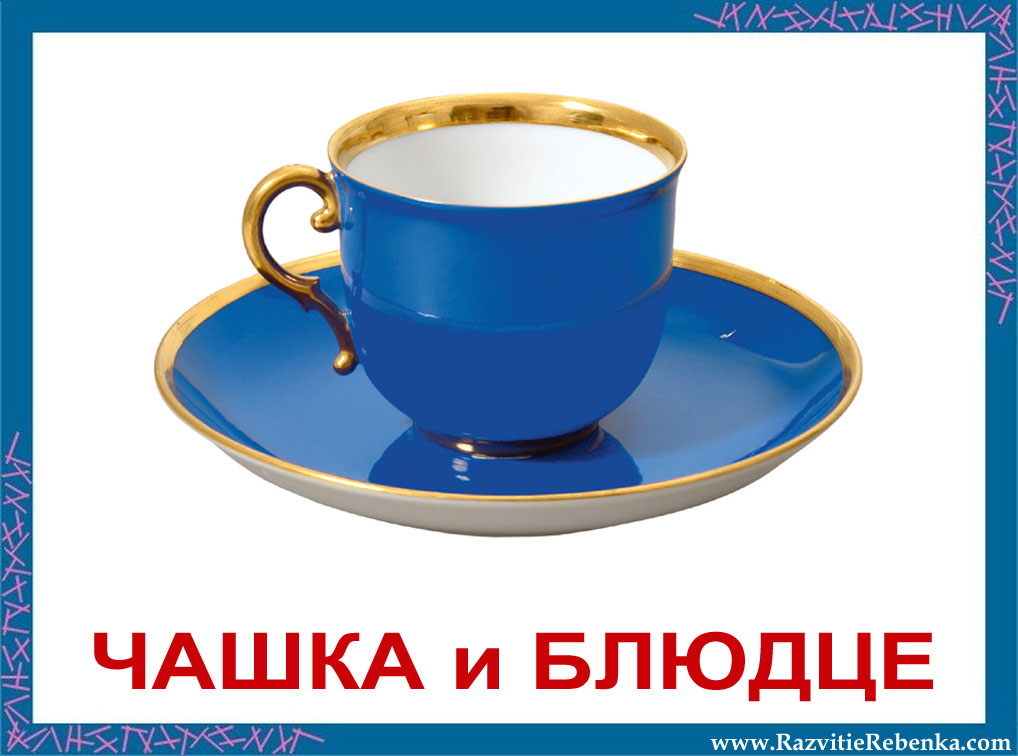 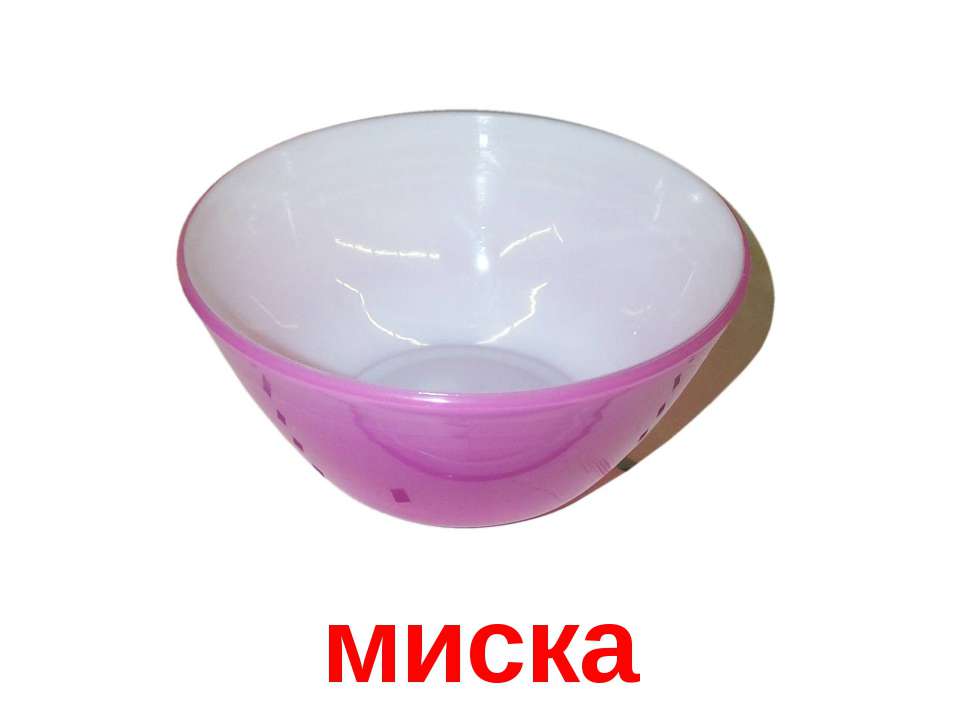 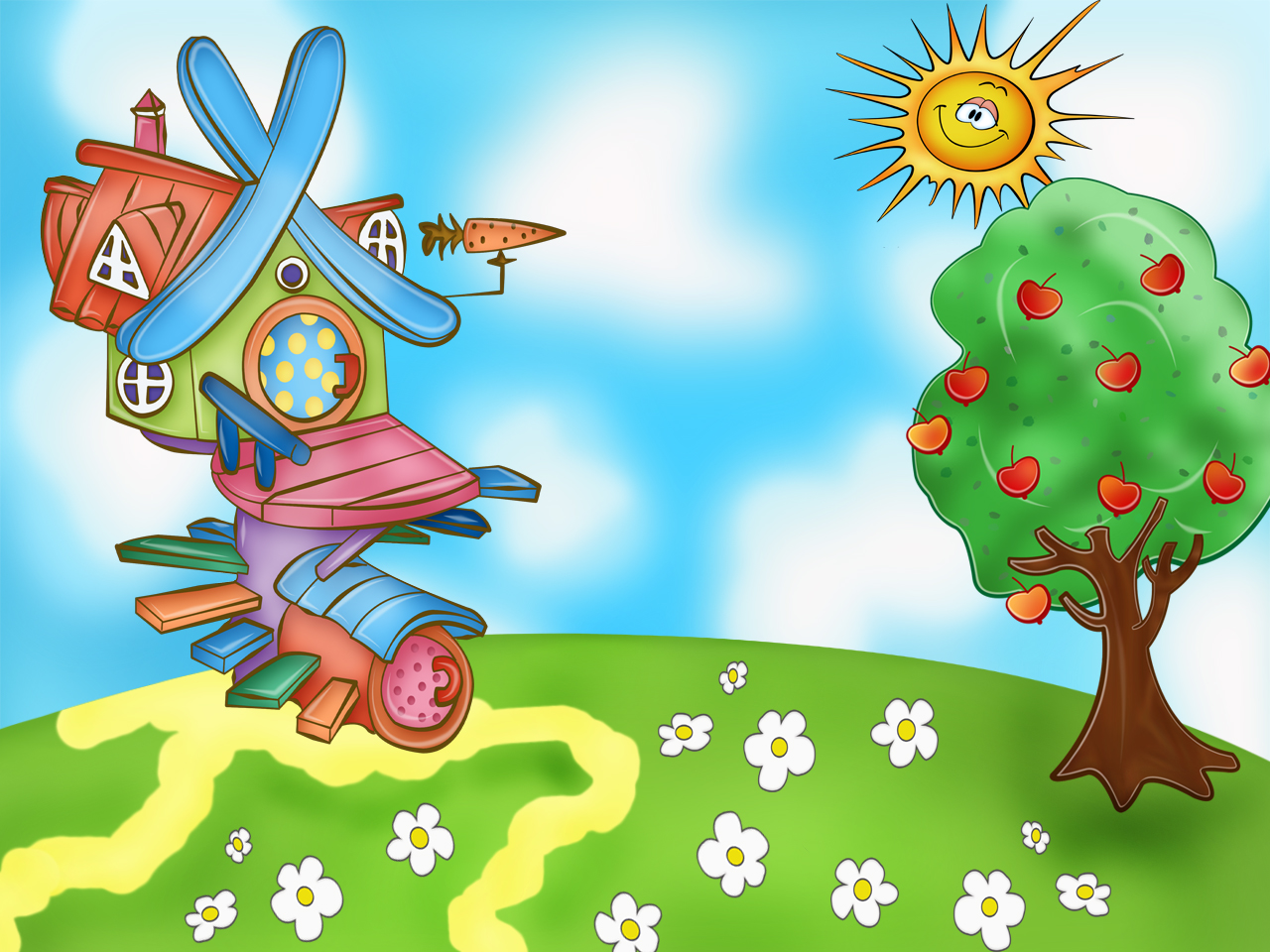 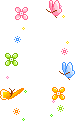 Любознательный  Крош  пригласил Машеньку в свою мастерскую, что же там произошло?
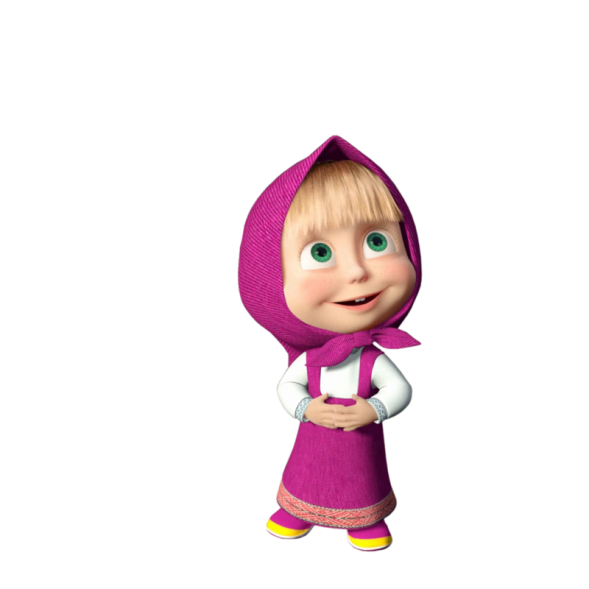 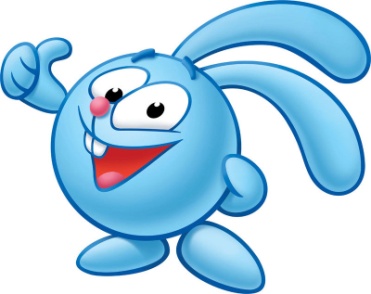 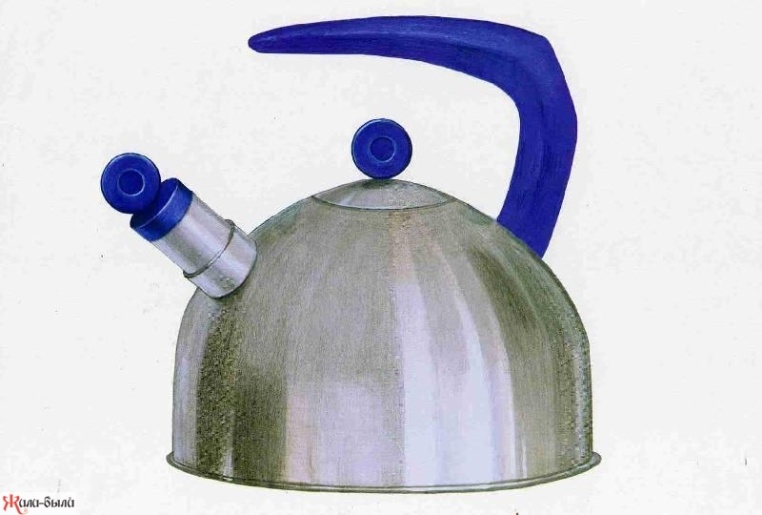 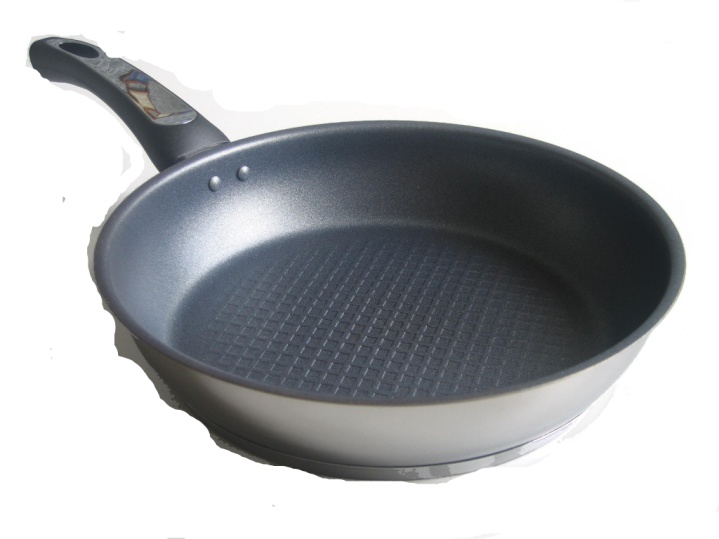 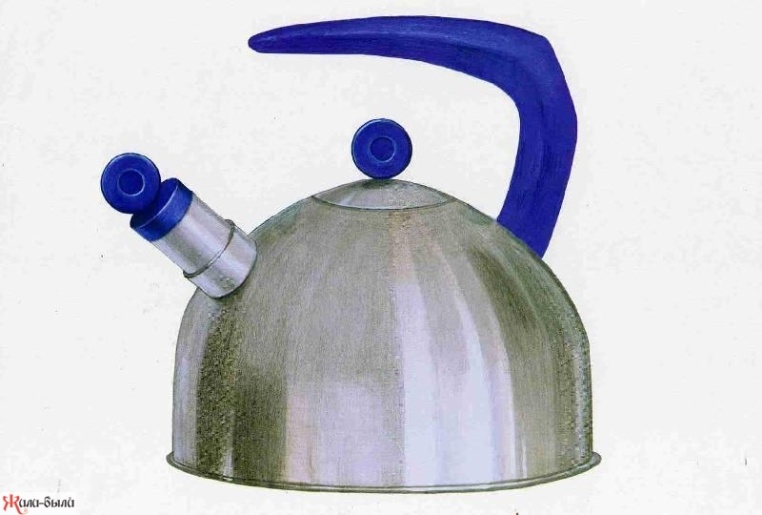 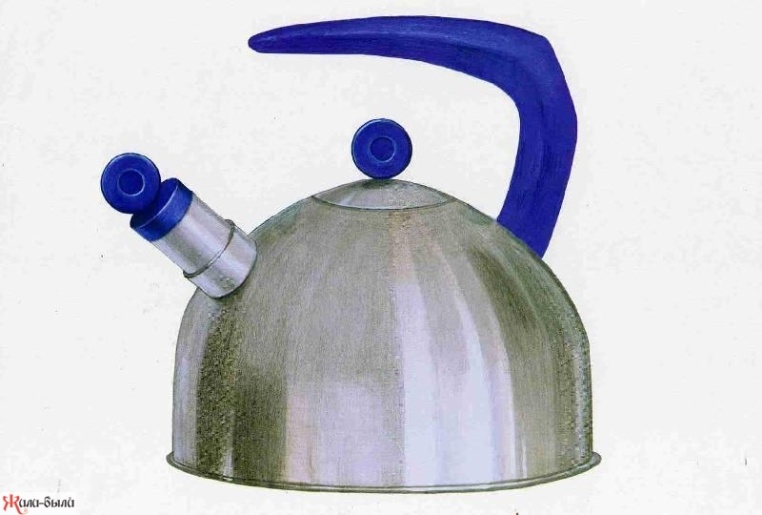 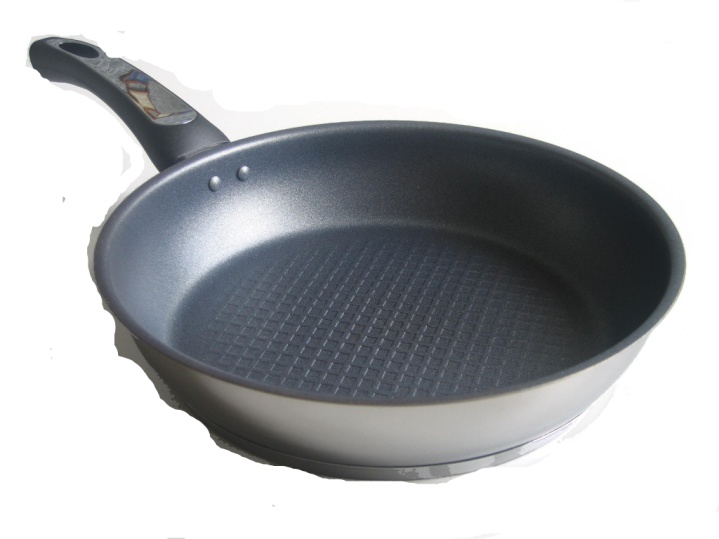 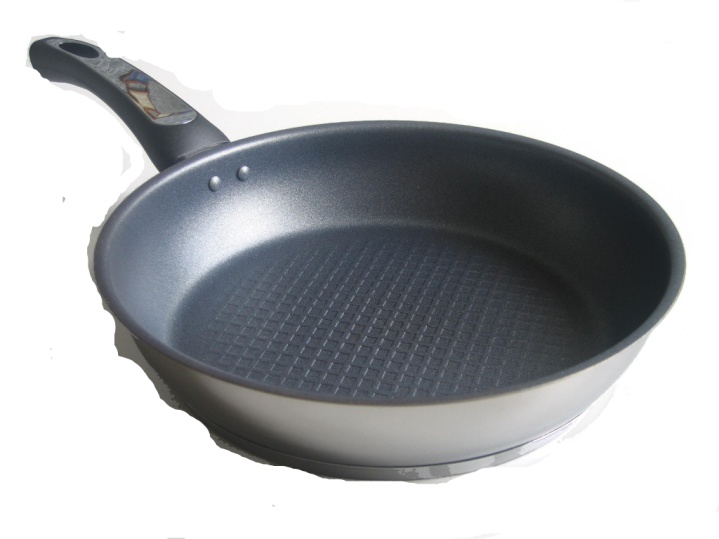 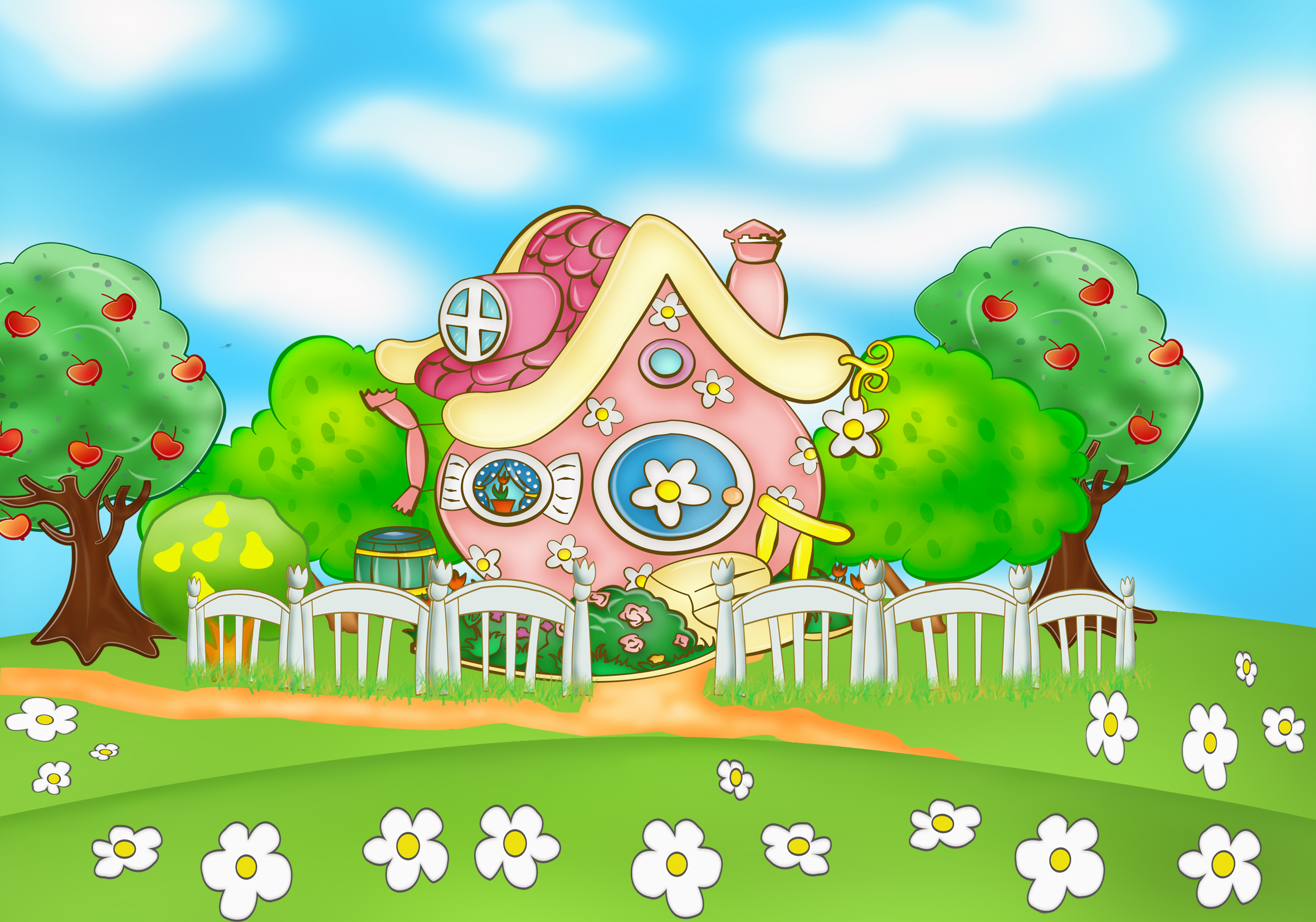 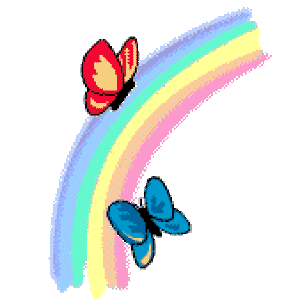 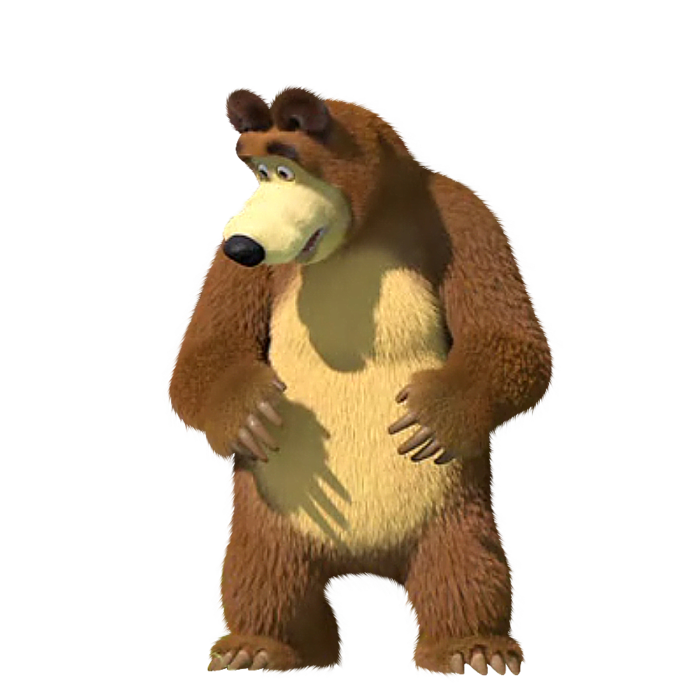 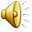 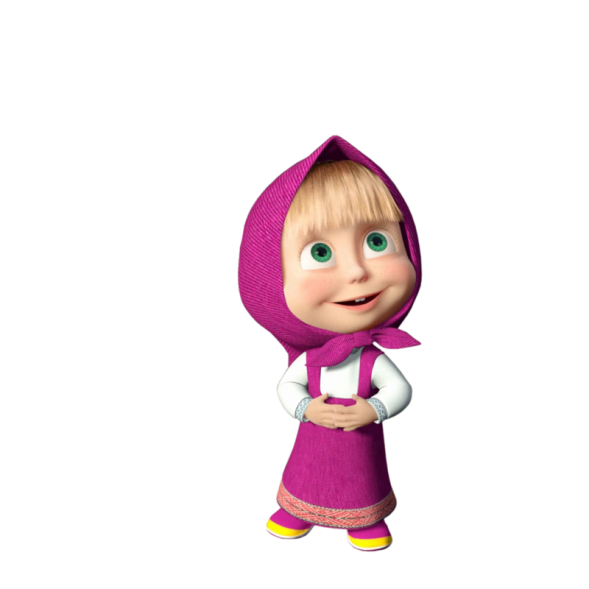 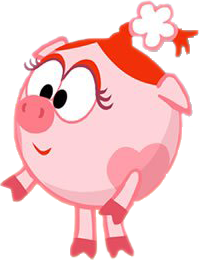 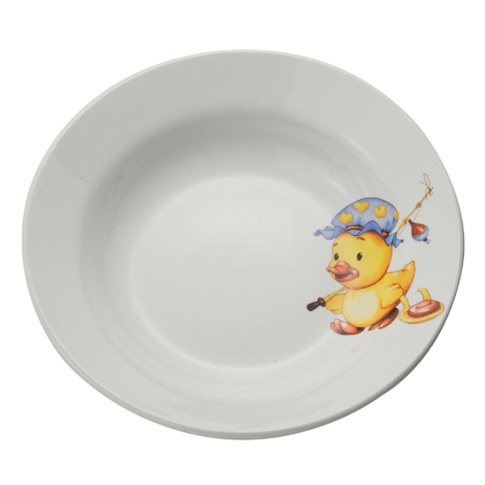 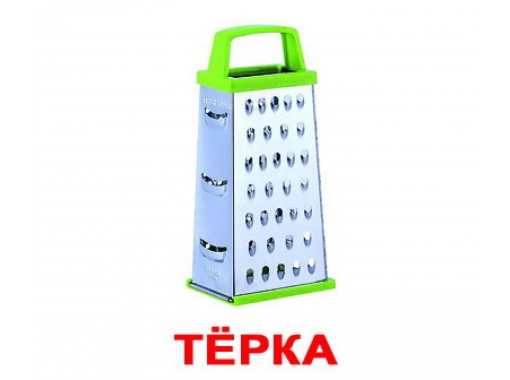 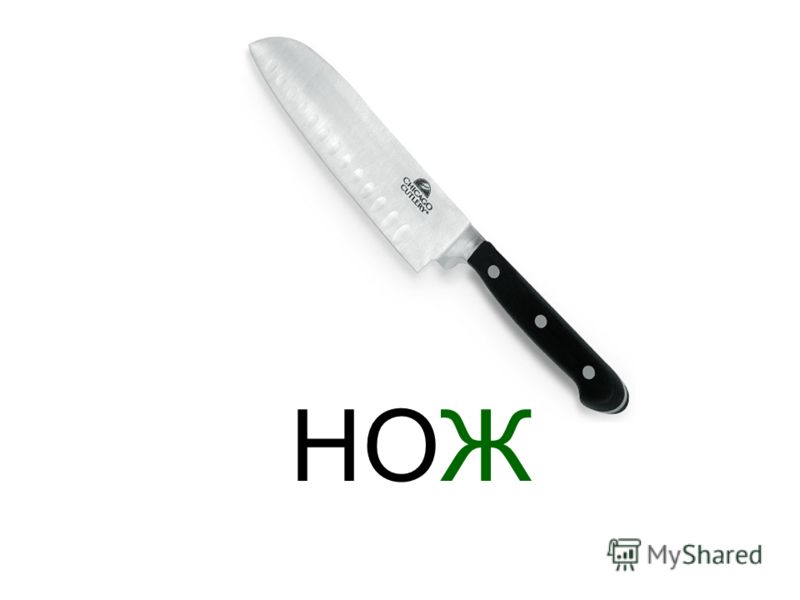 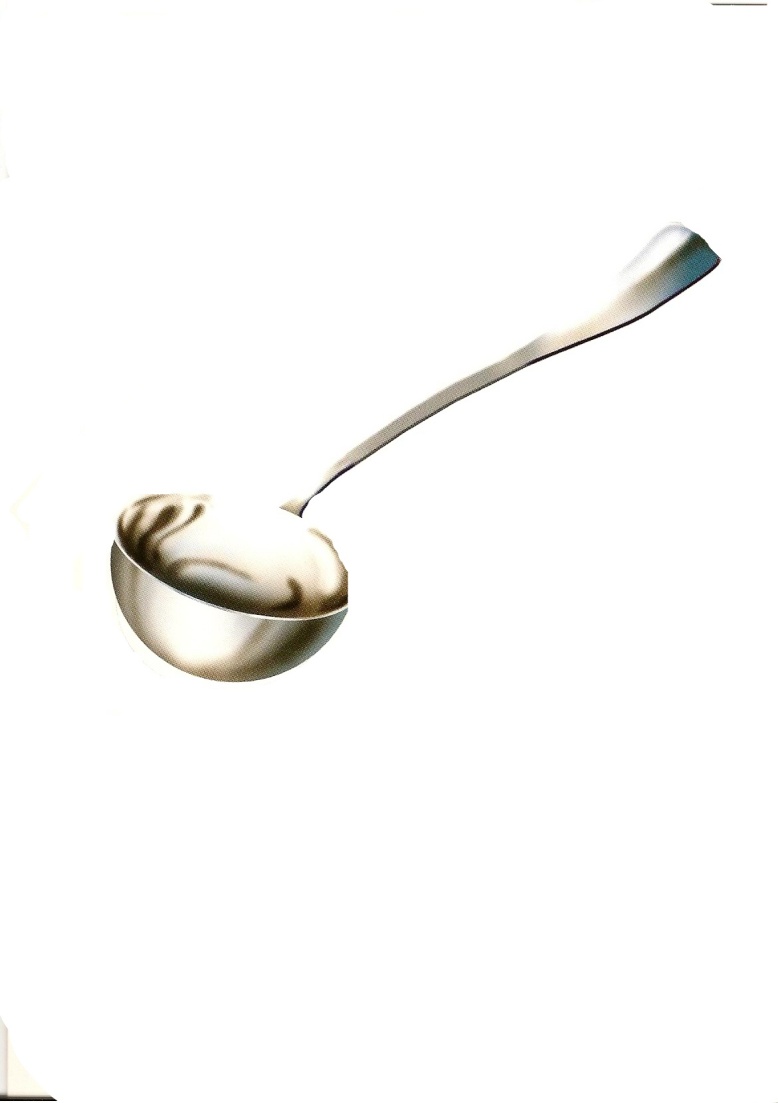 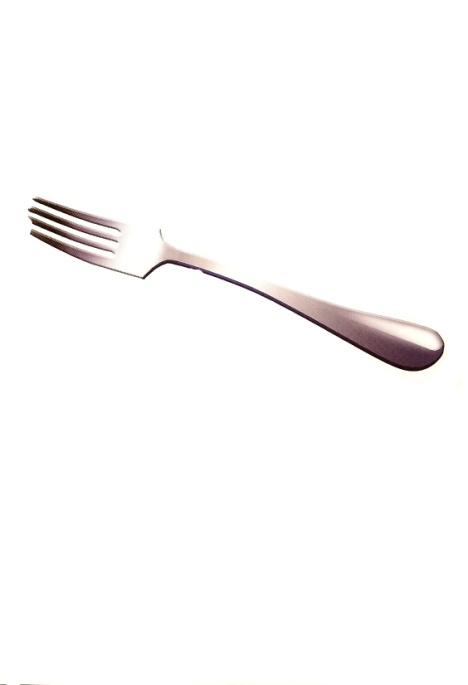 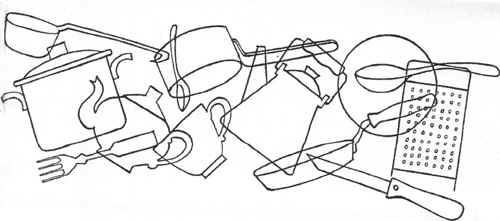 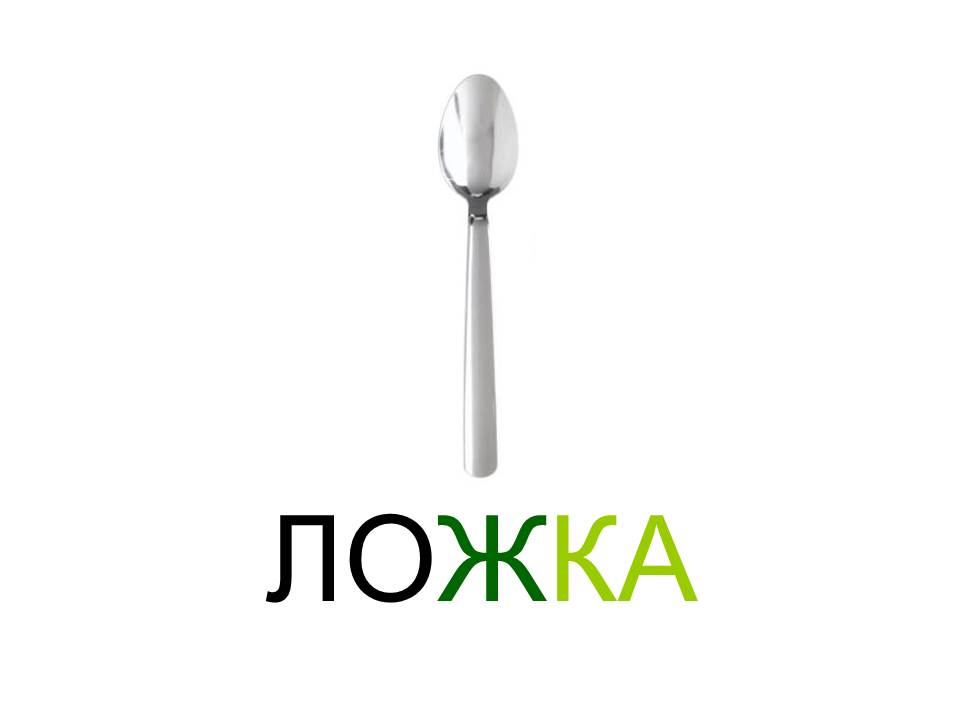 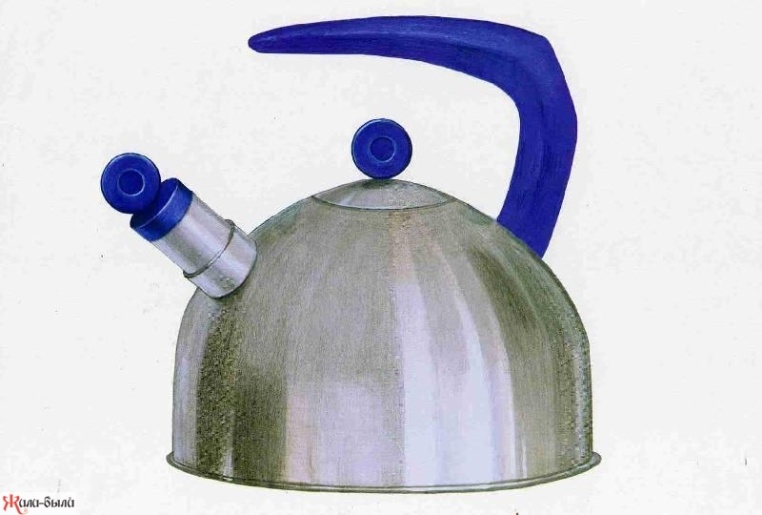 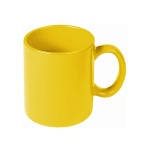 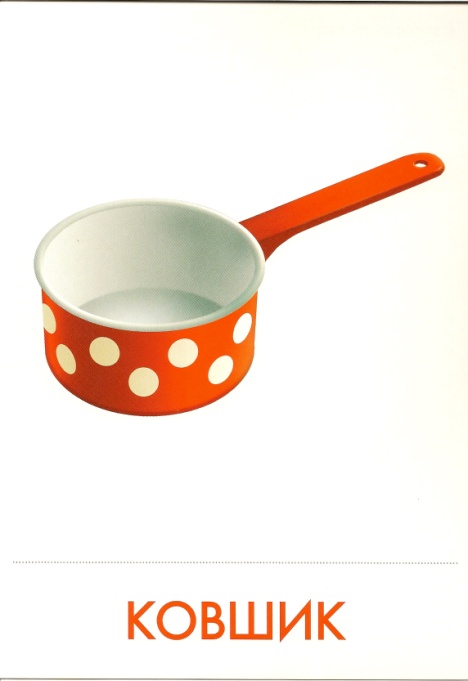 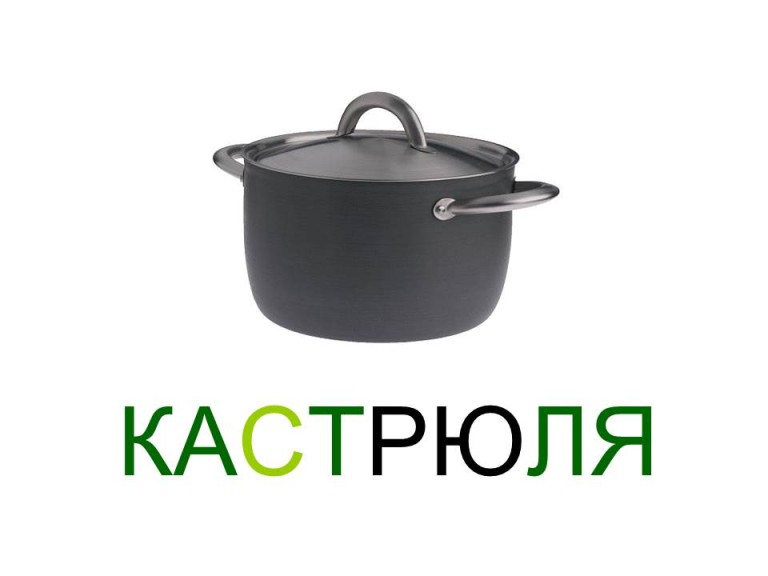 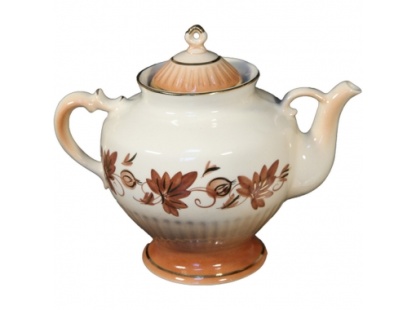 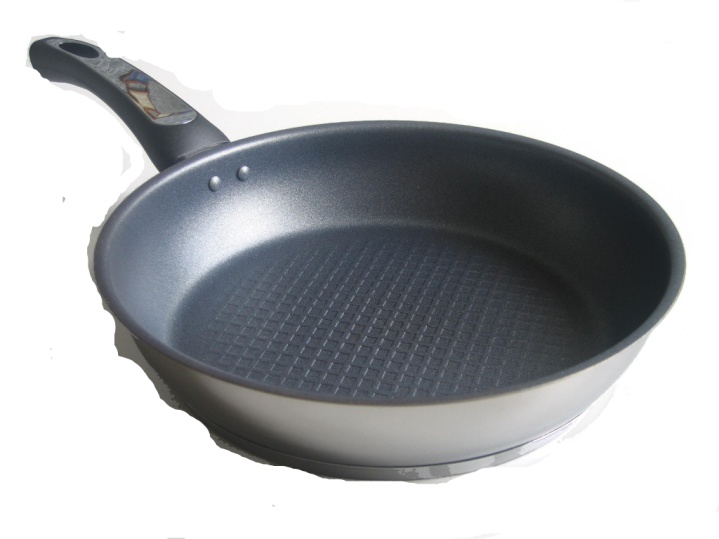 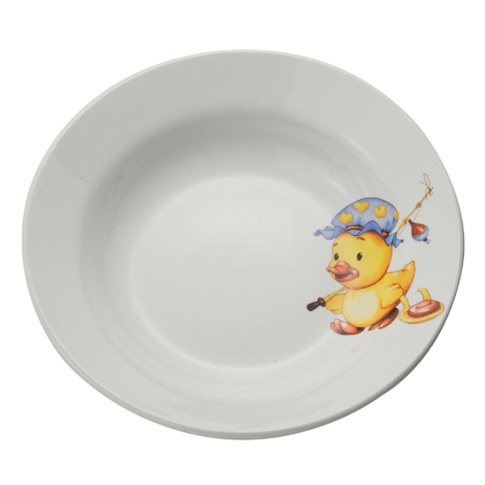 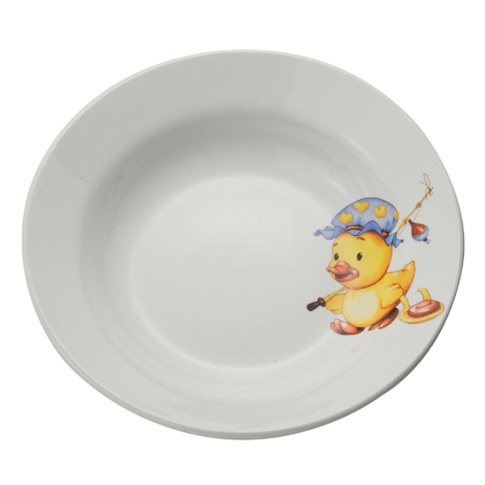 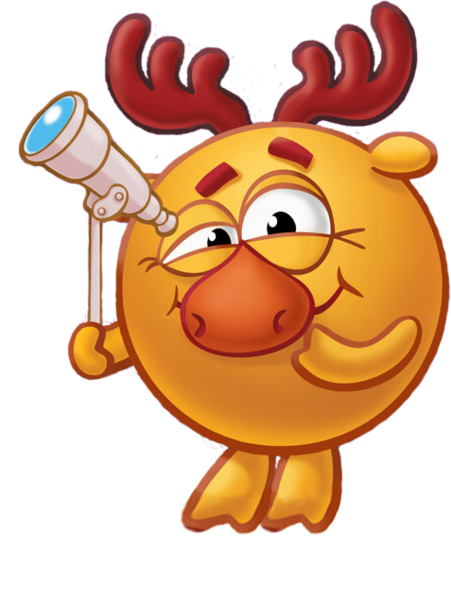 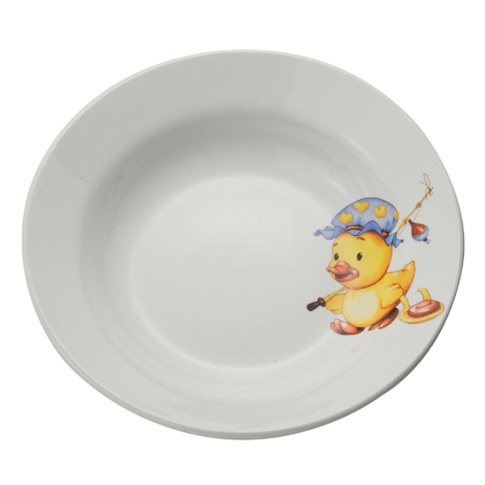 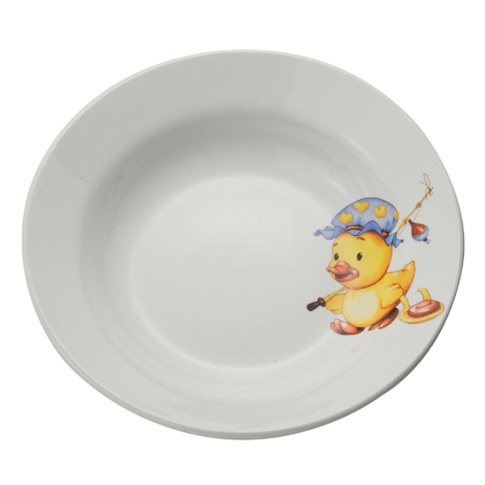 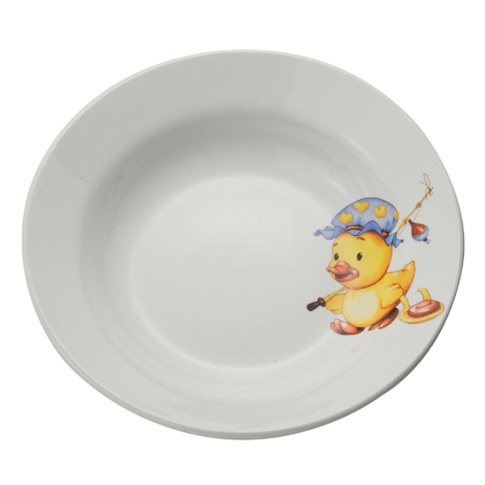 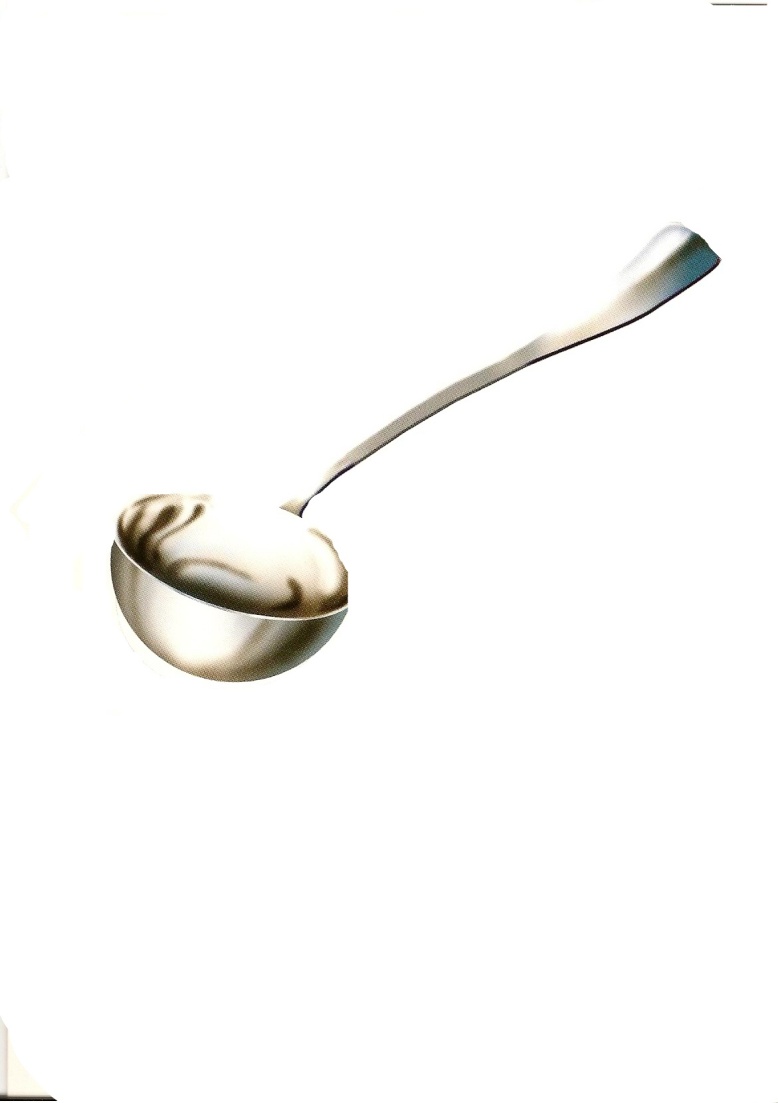 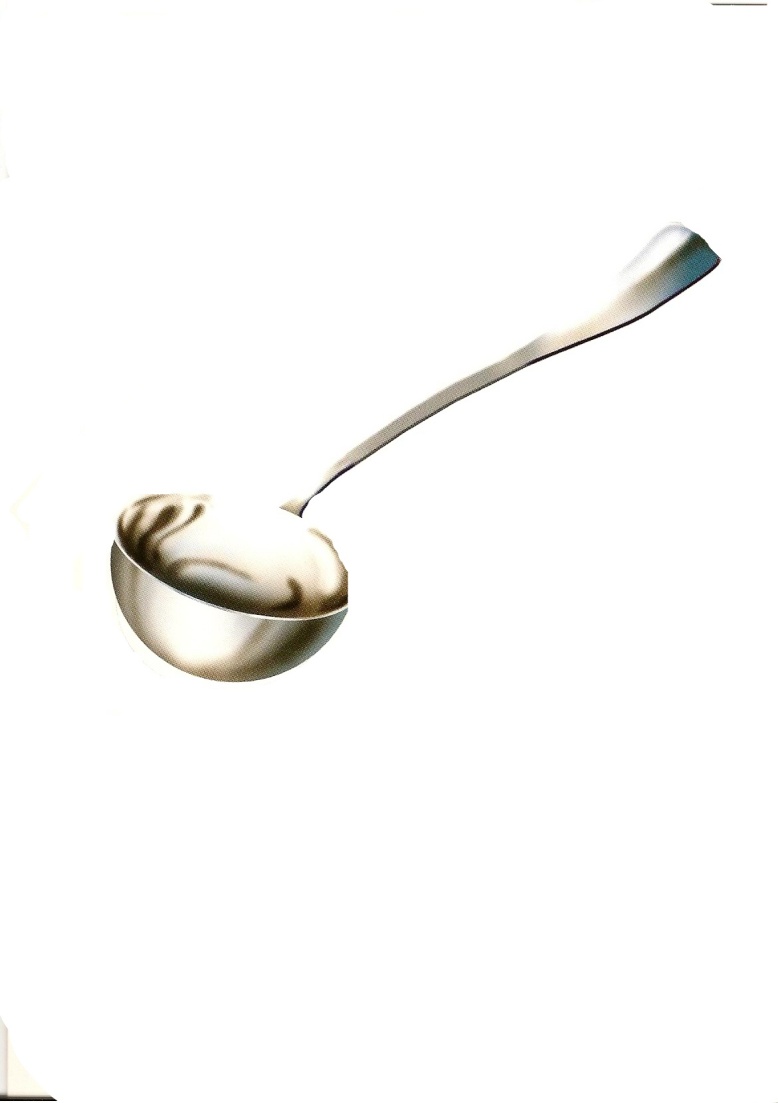 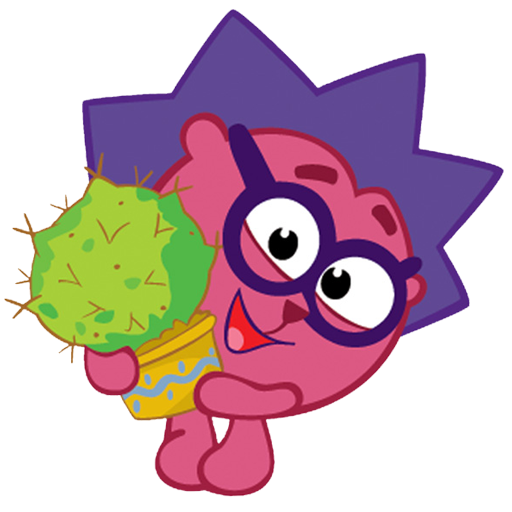 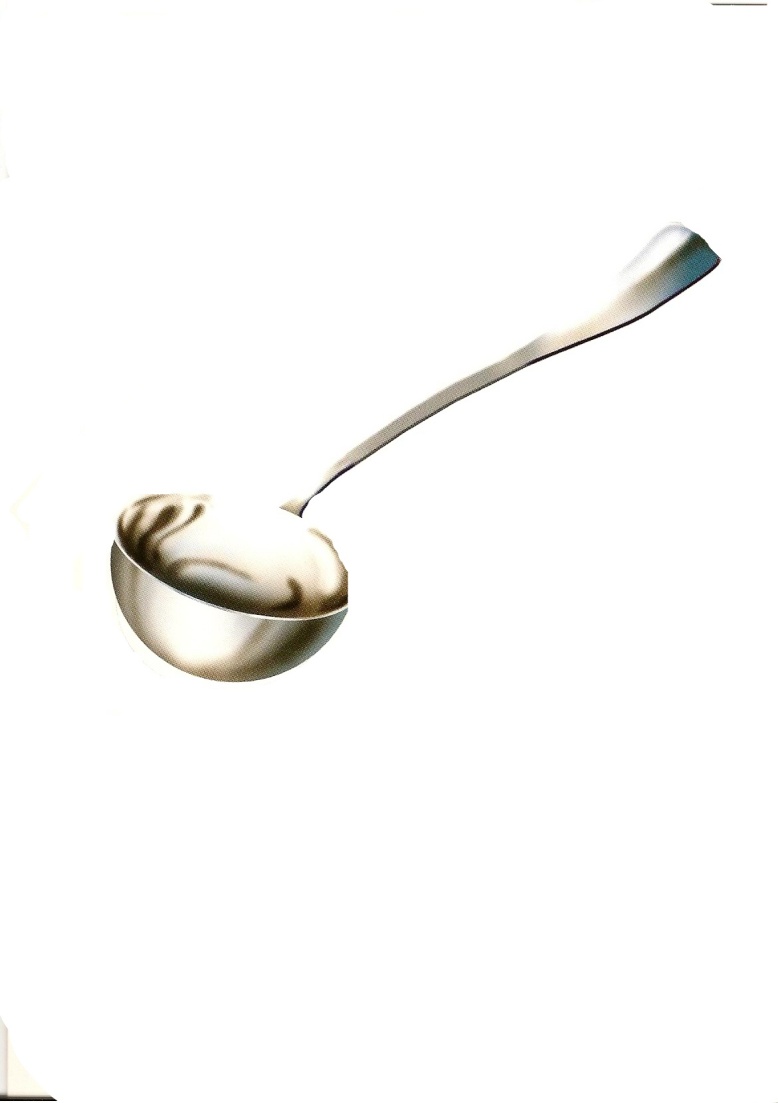 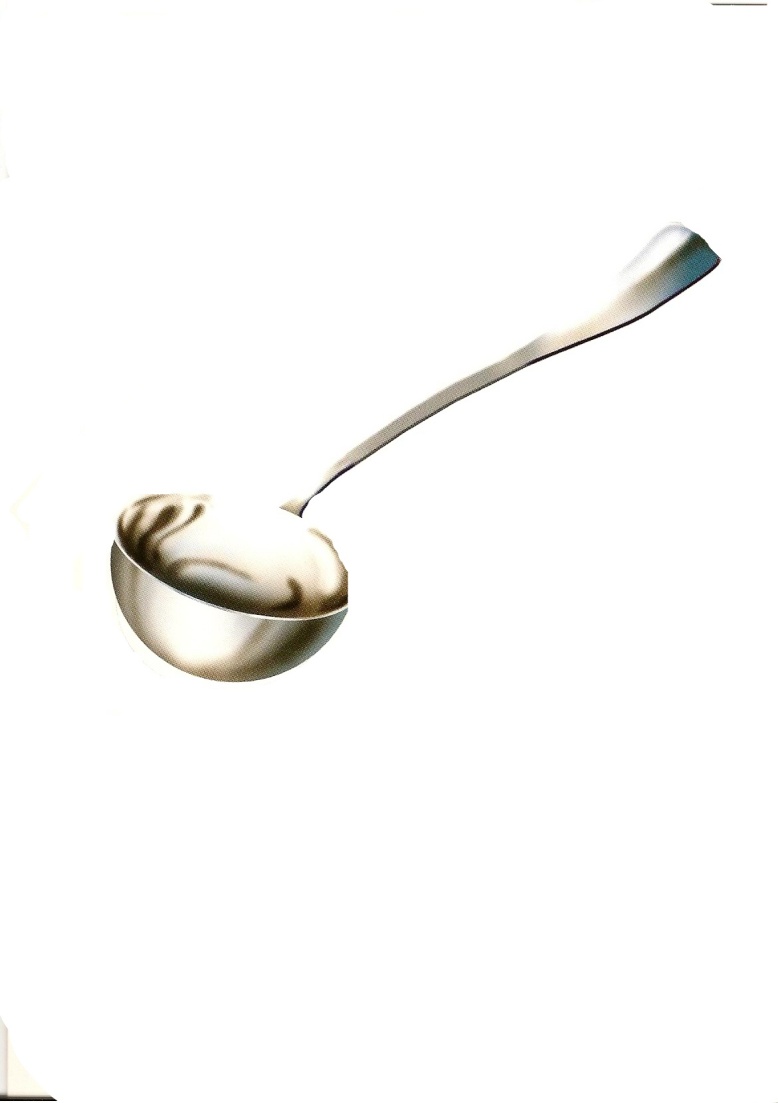 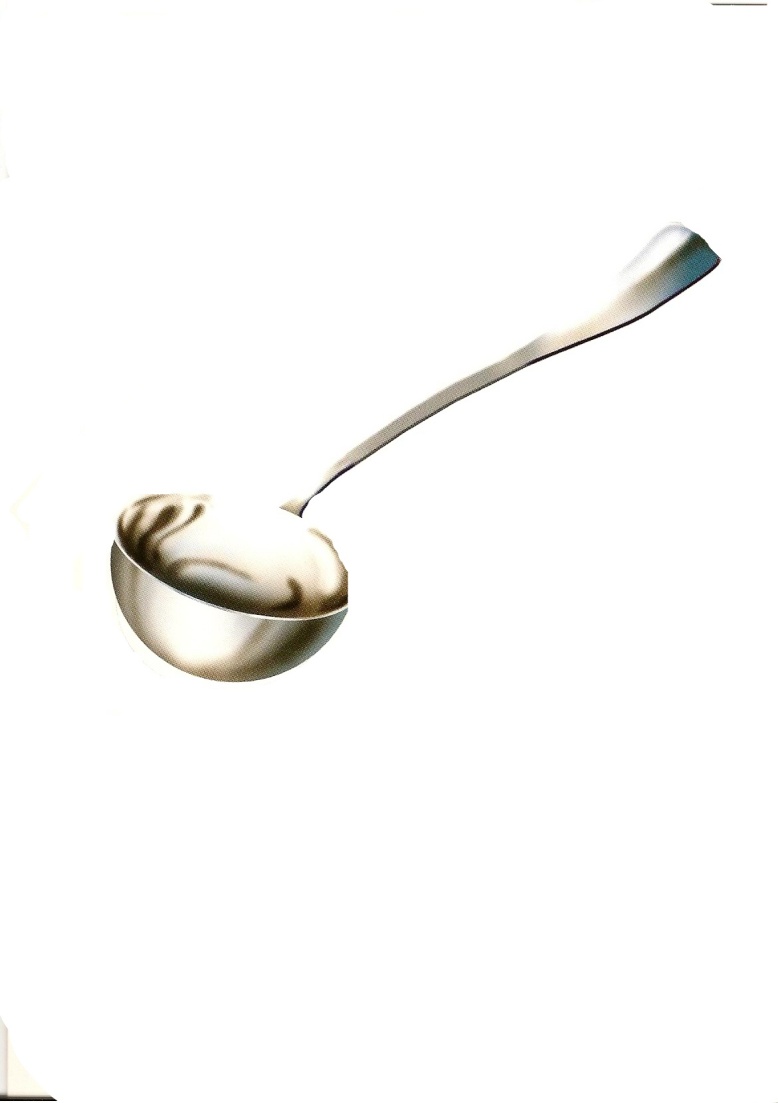 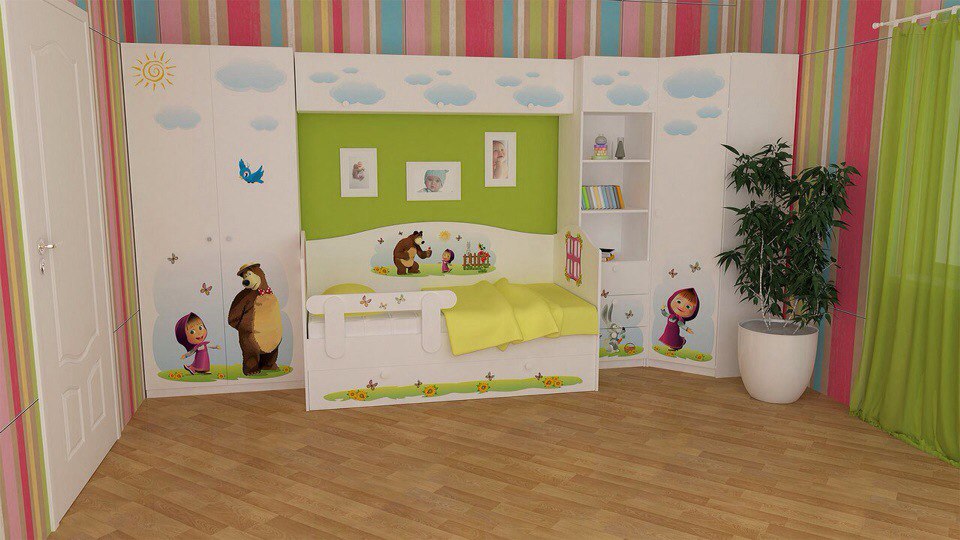 Маша и медведь вернулись домой и решили накрыть свои столы.
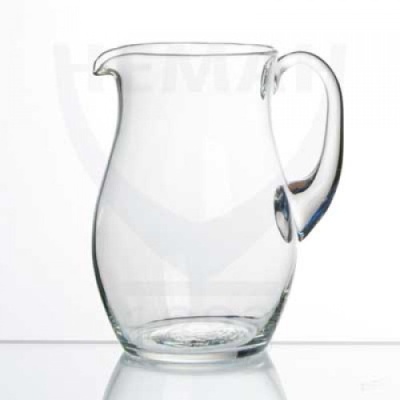 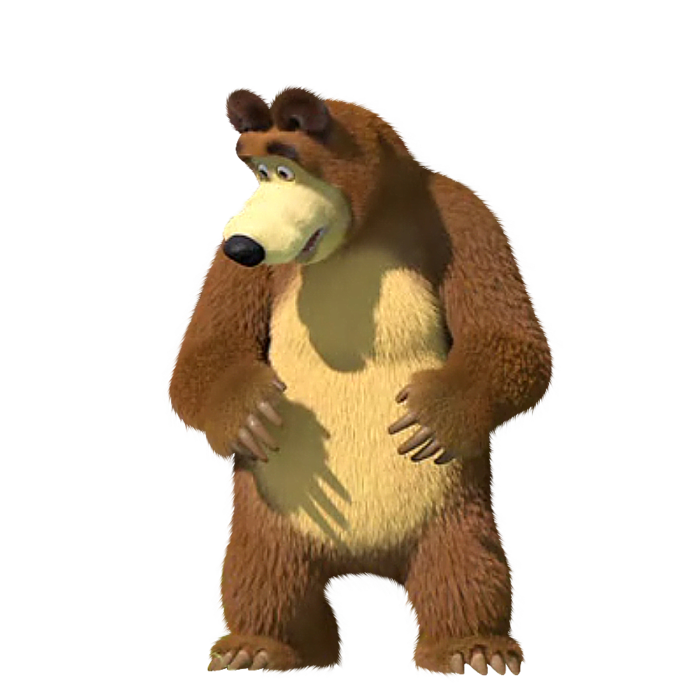 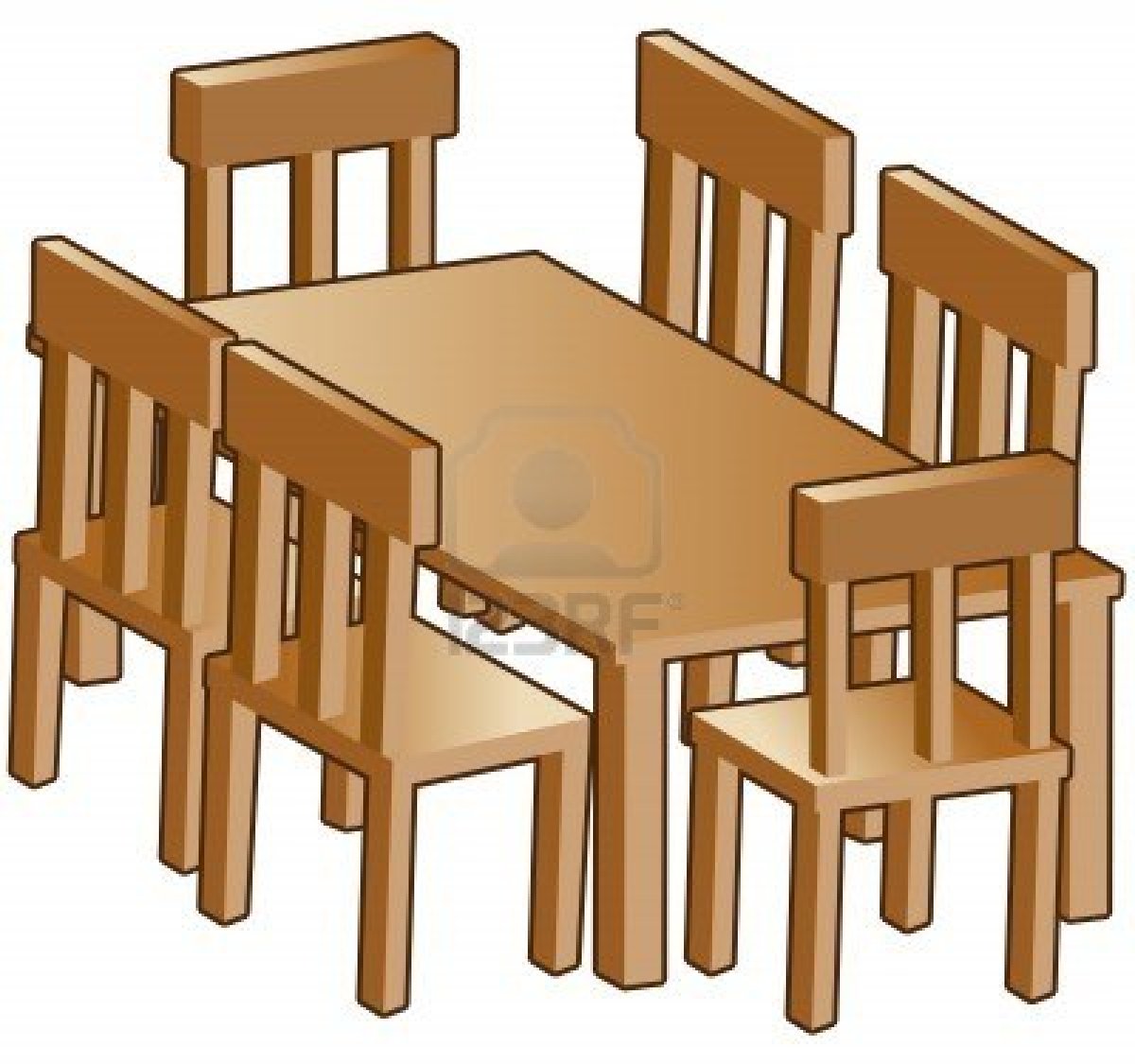 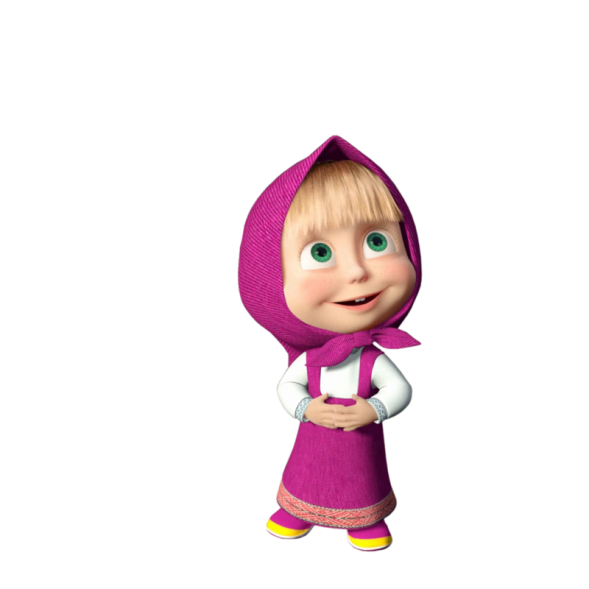 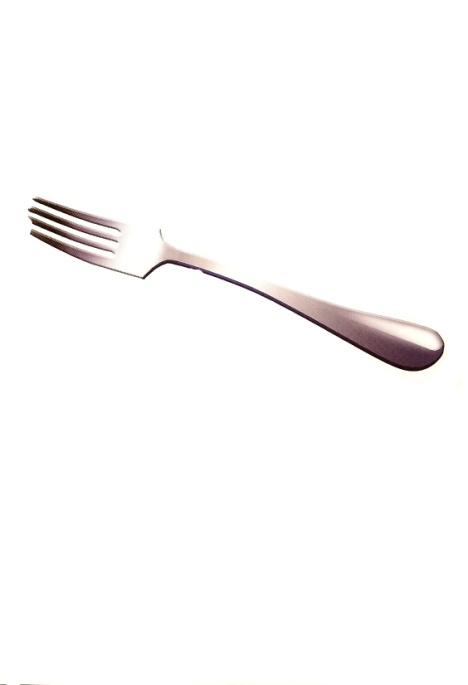 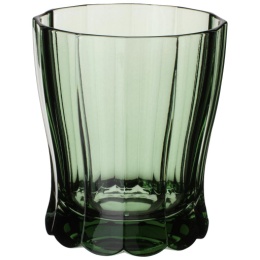 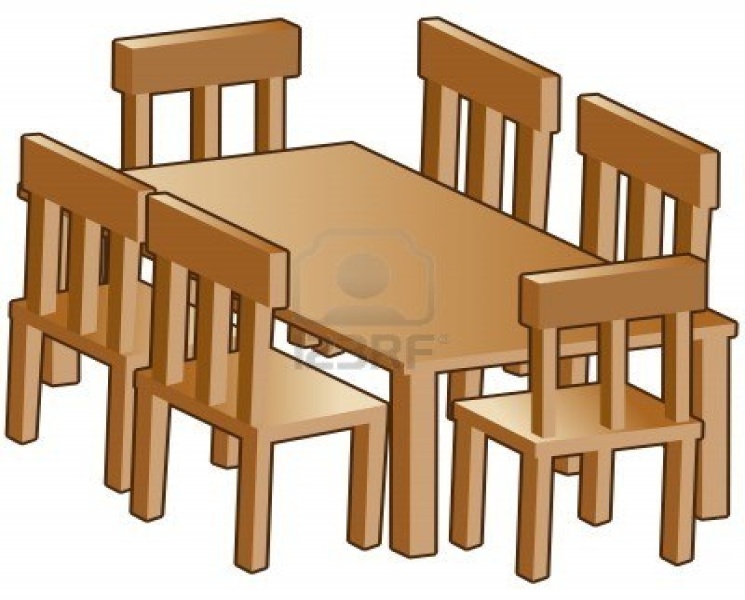 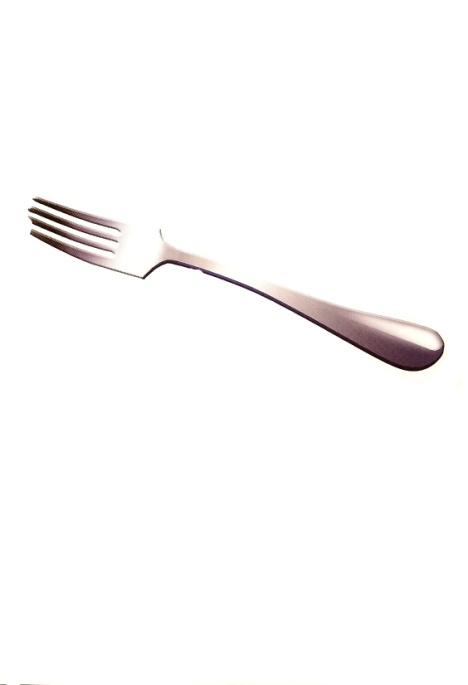 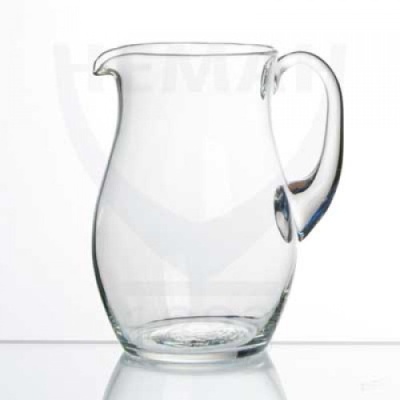 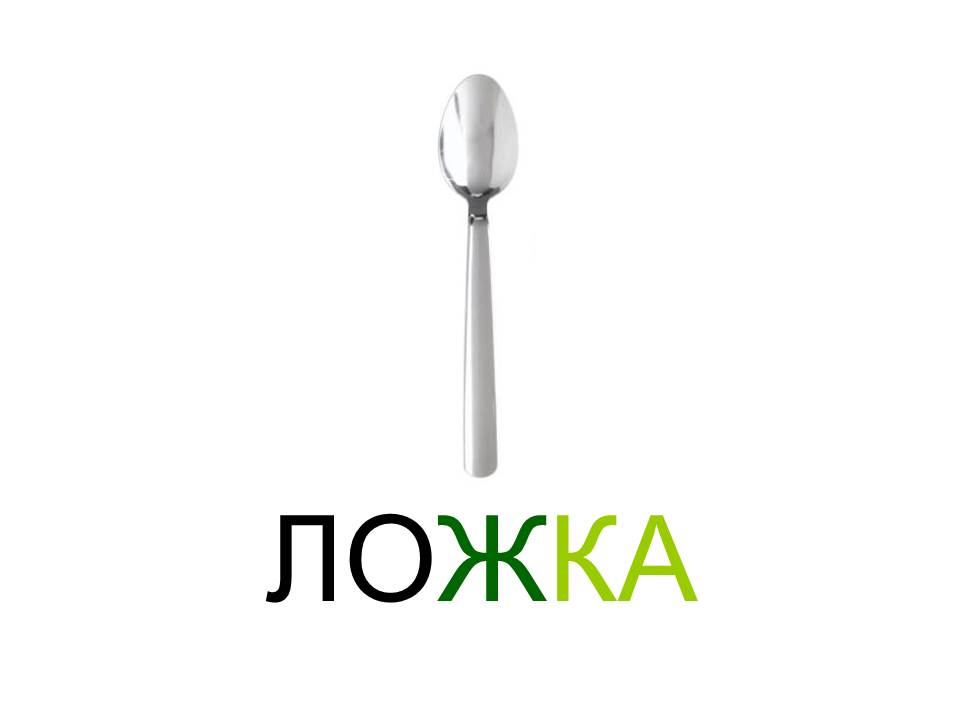 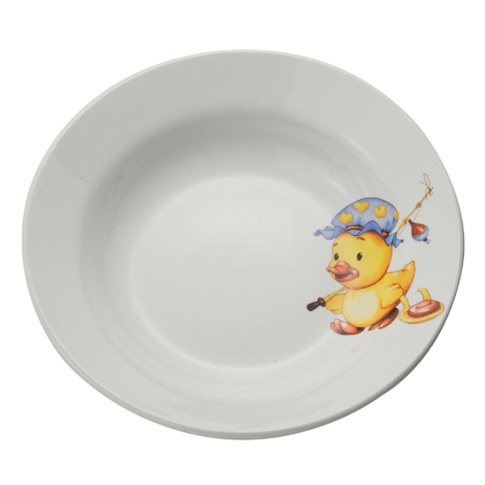 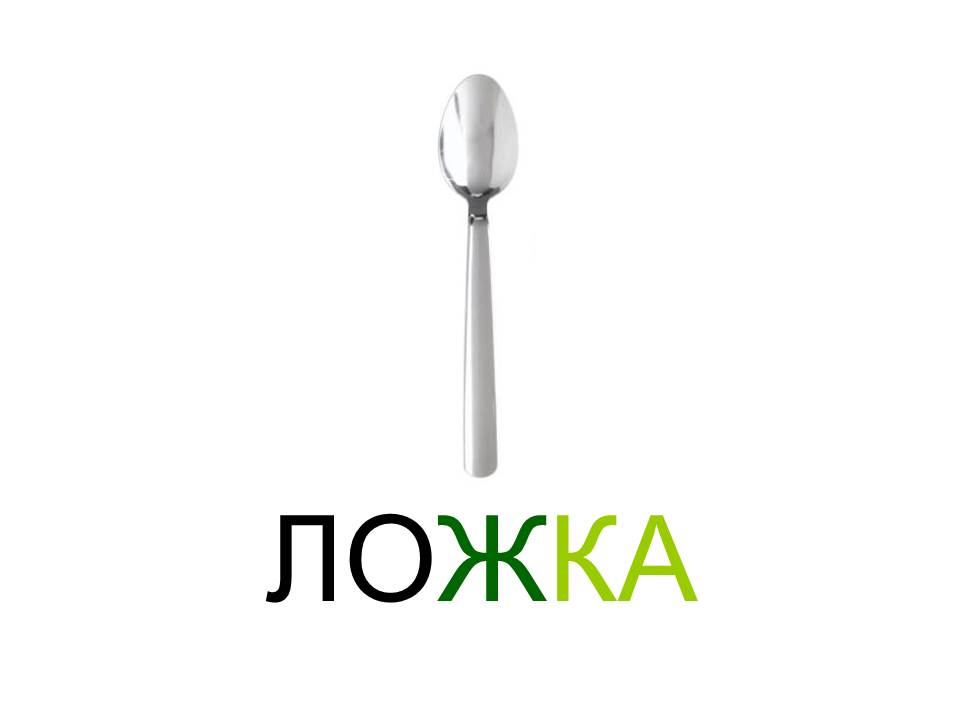 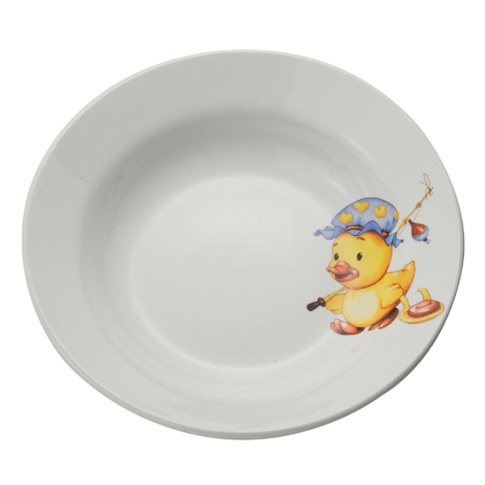 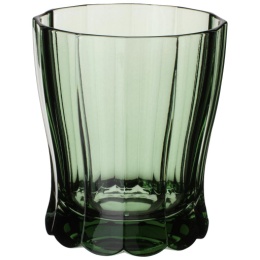 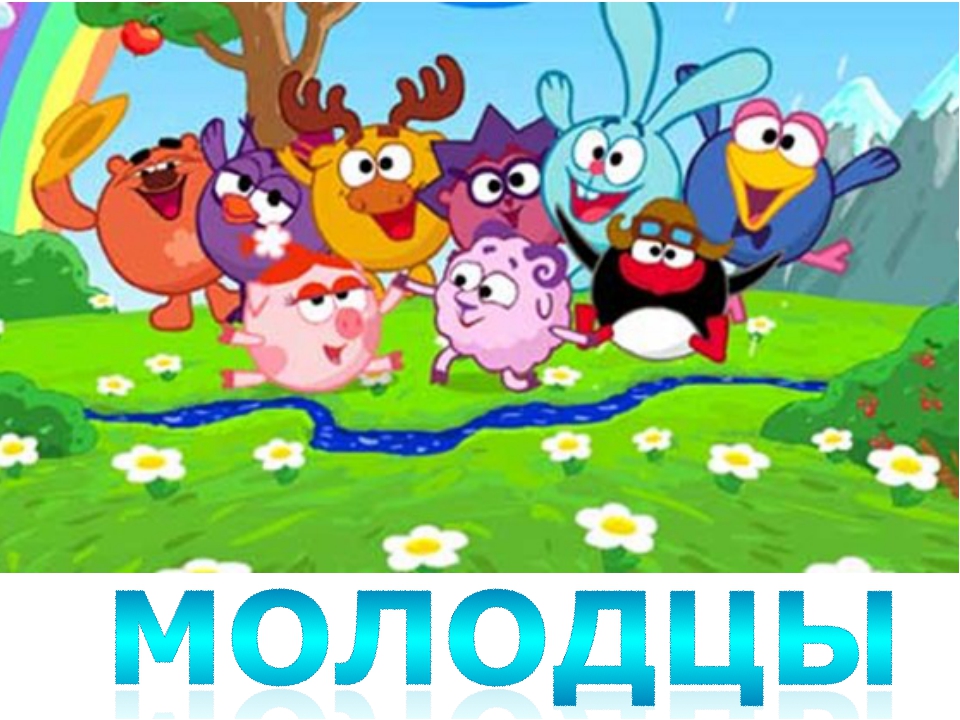 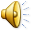 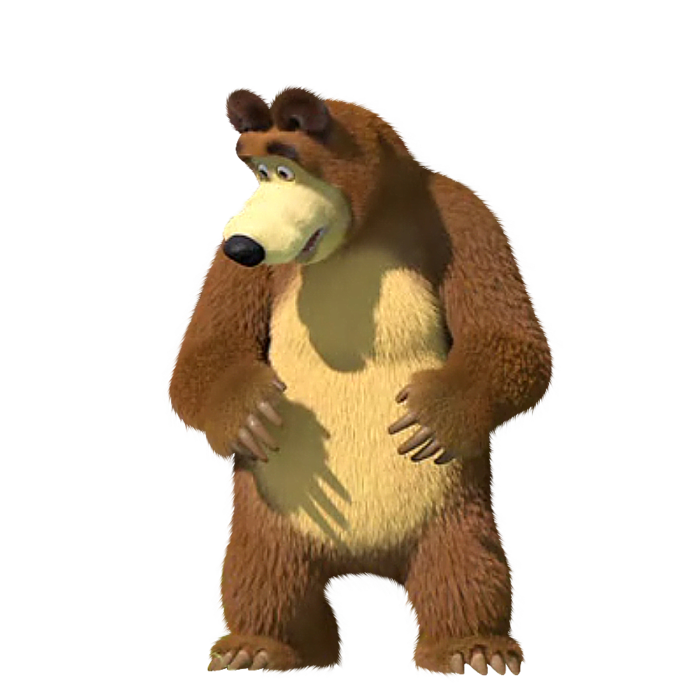 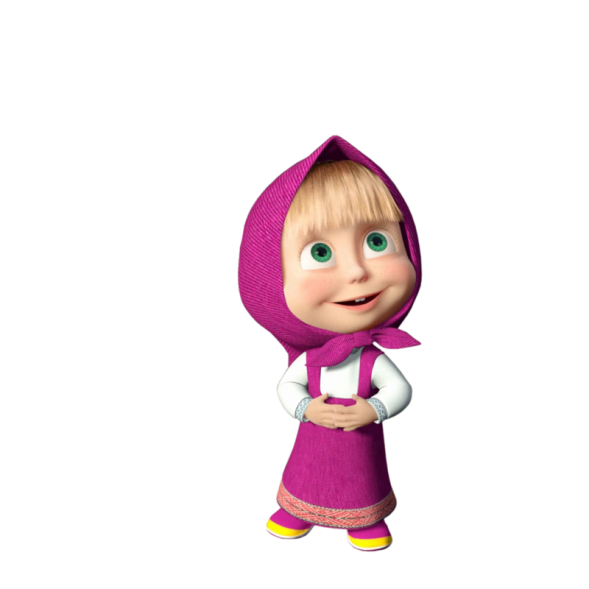